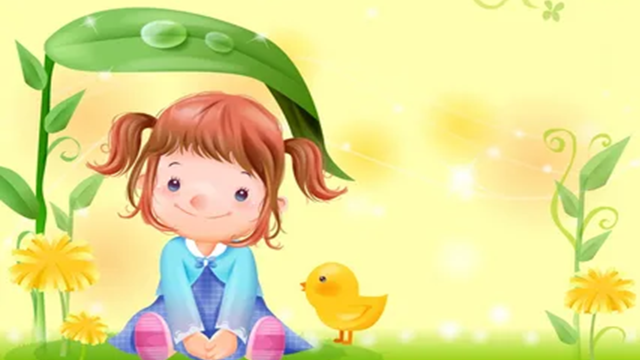 «Методы, приемы, технологии эффективного взаимодействия педагогов дошкольного образовательного учреждения с родителями детей с особыми образовательными потребностями»
Доклад подготовили:
Егоршина Анастасия Николаевна учитель логопед  1КК
Партина Вера Владимировна воспитатель  ВКК
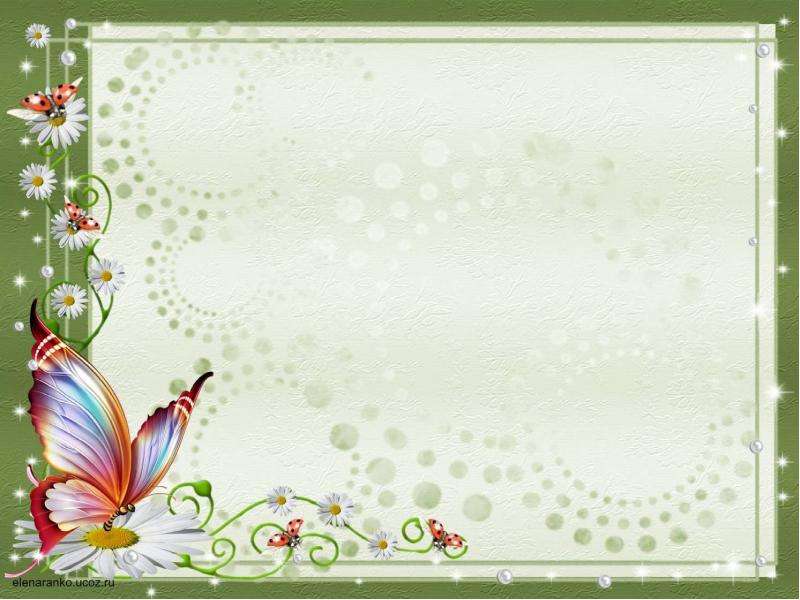 Актуальность темы
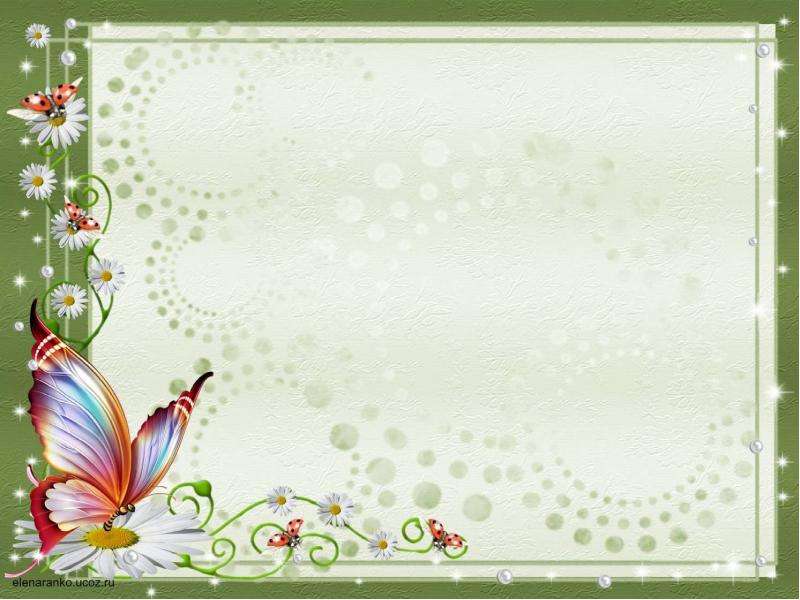 Цель
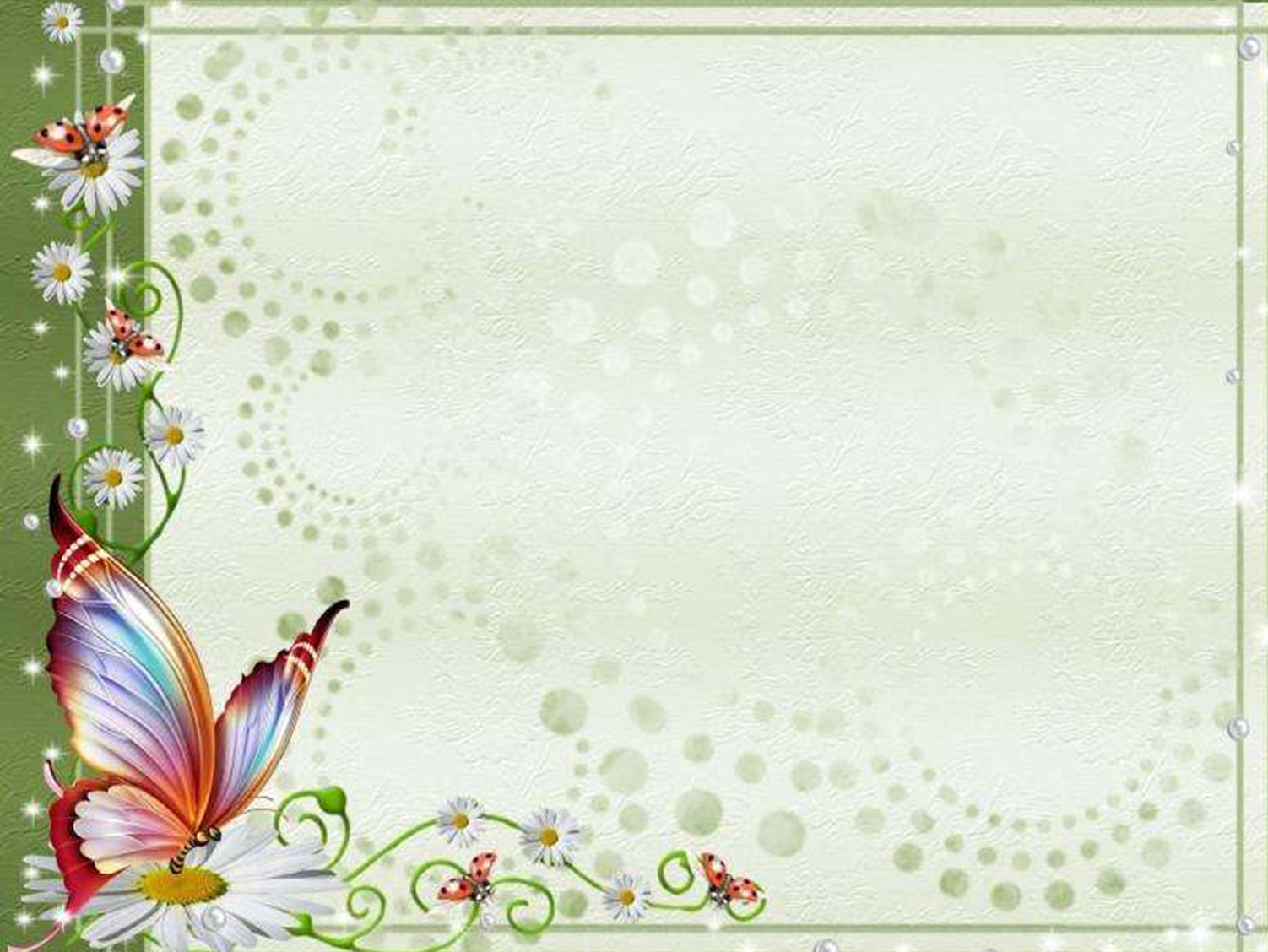 Задачи
Установить партнёрские отношения с семьей каждого воспитанника, создать атмосферу эмоциональной общности интересов, взаимо  поддержки и взаимопроникновения в проблемы друг друга.
Повысить грамотность в области  коррекционной педагогики, пробудить интерес и желание заниматься со своими детьми.
Формировать навыки наблюдения за ребёнком и умения делать правильные выводы из этих наблюдений. 
Формировать у родителей навыки уверенного и спокойного стиля воспитания с целью обеспечения ребёнку чувства комфортности, защищённости в условиях семьи.
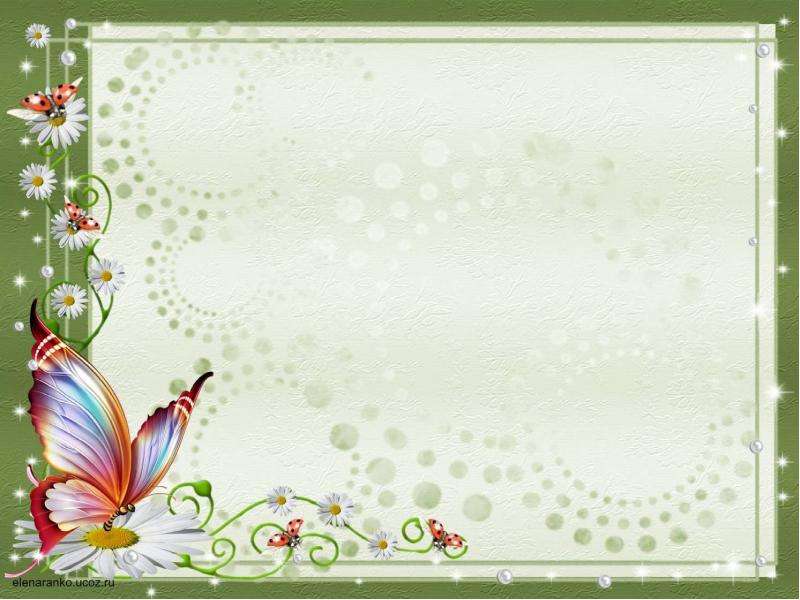 Принципы работы с родителями детей с ОВЗ
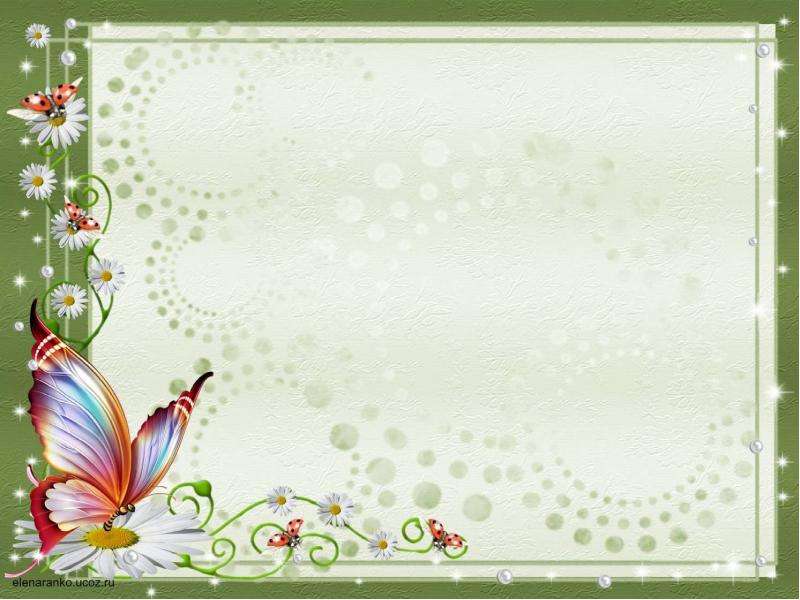 Традиционные формы работы с семьями
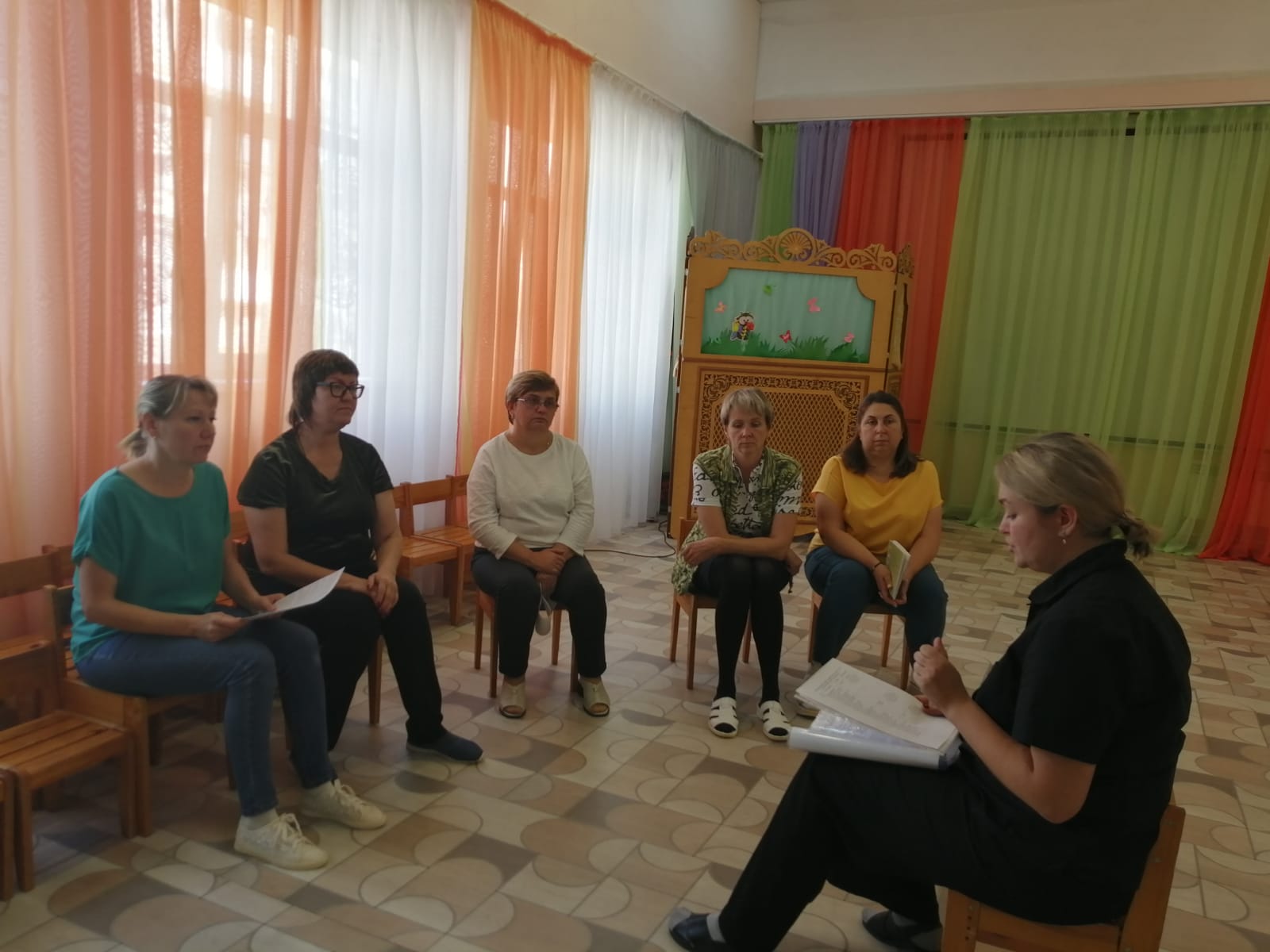 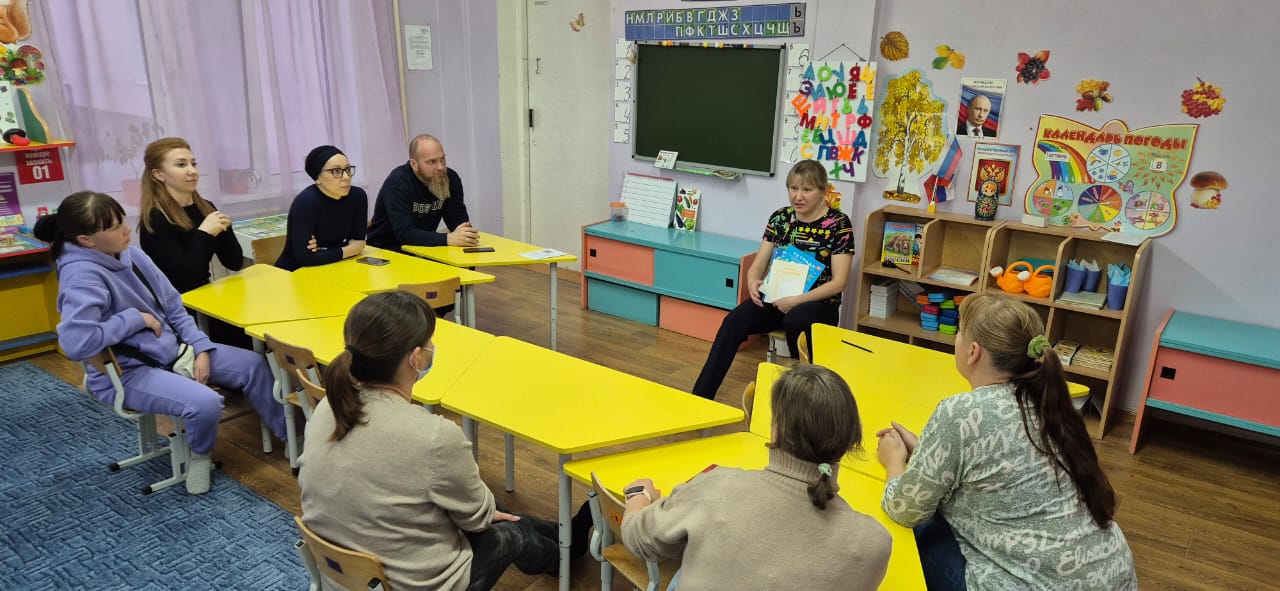 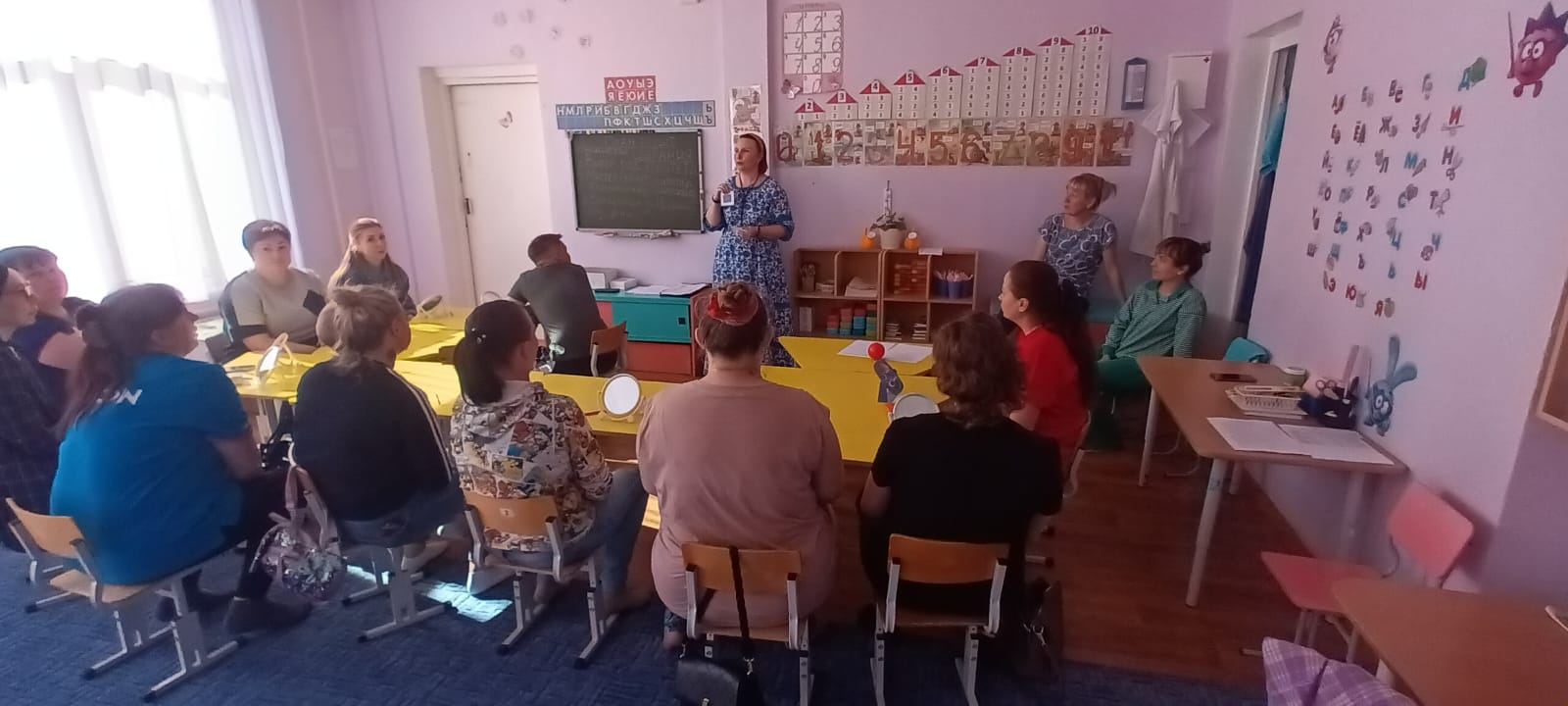 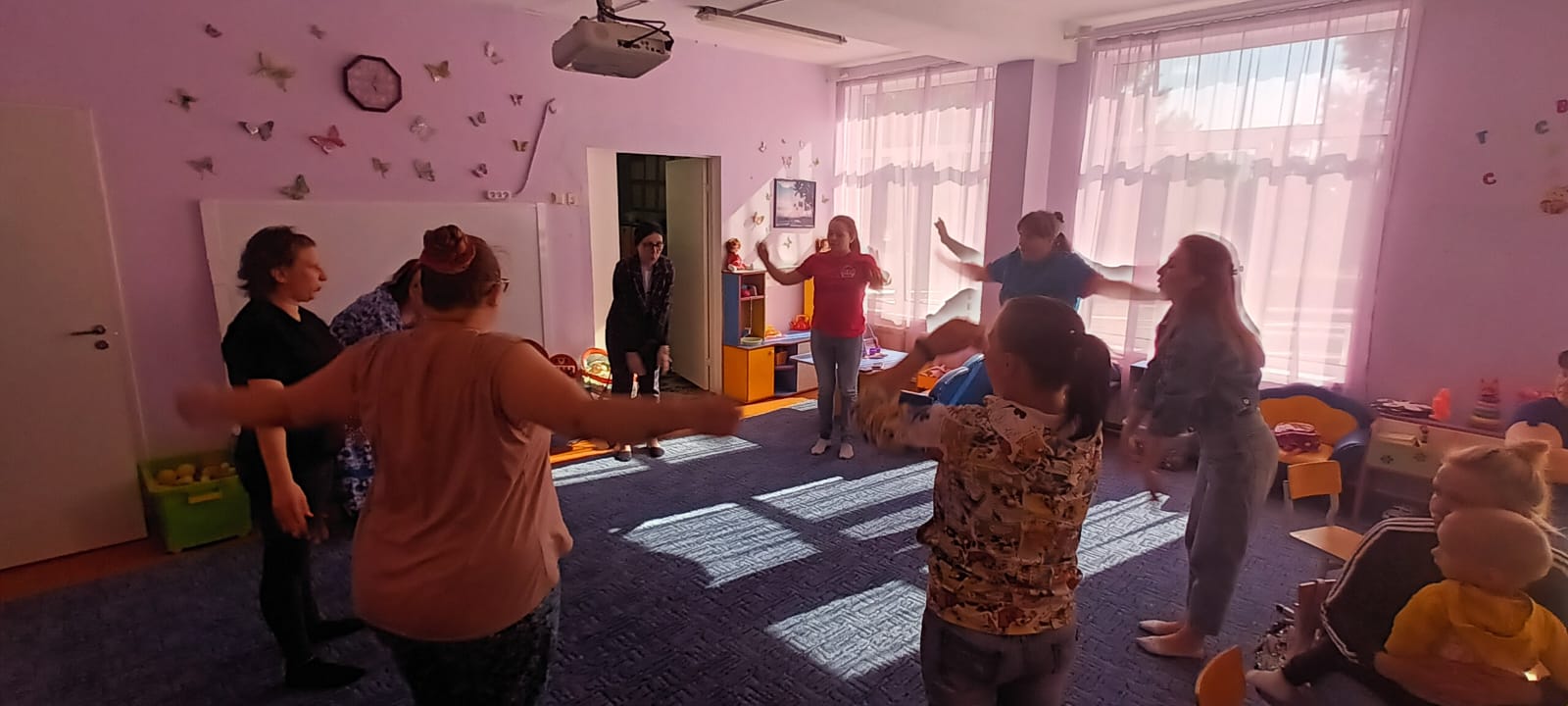 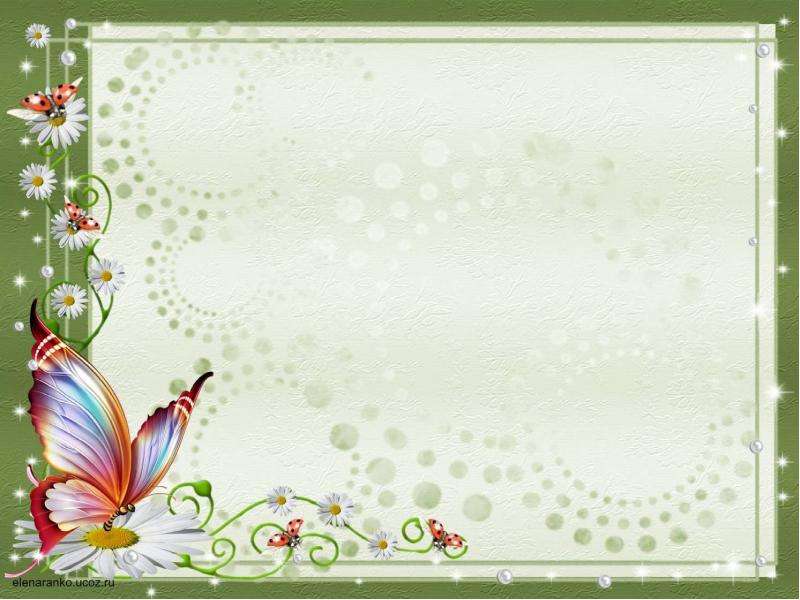 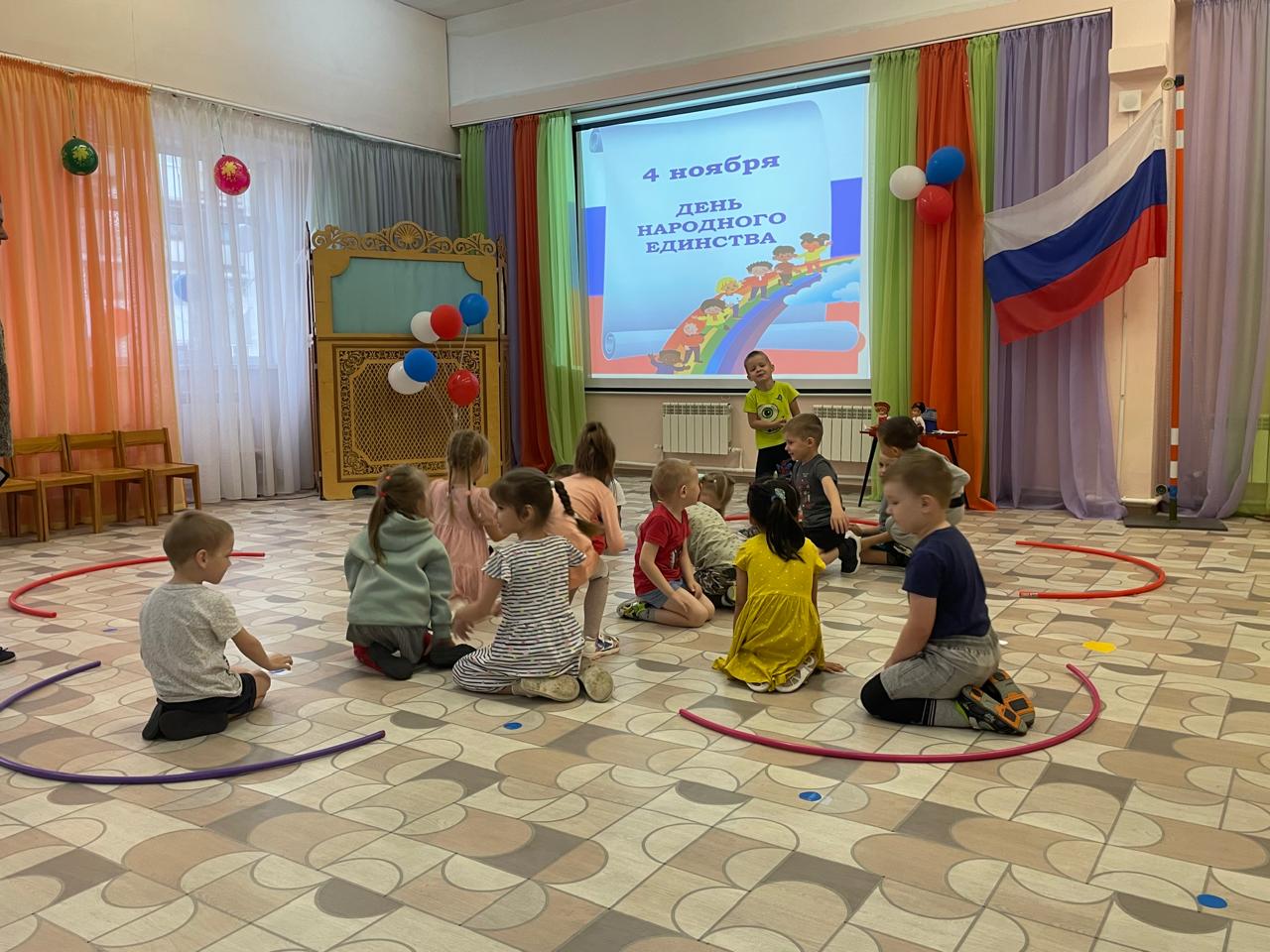 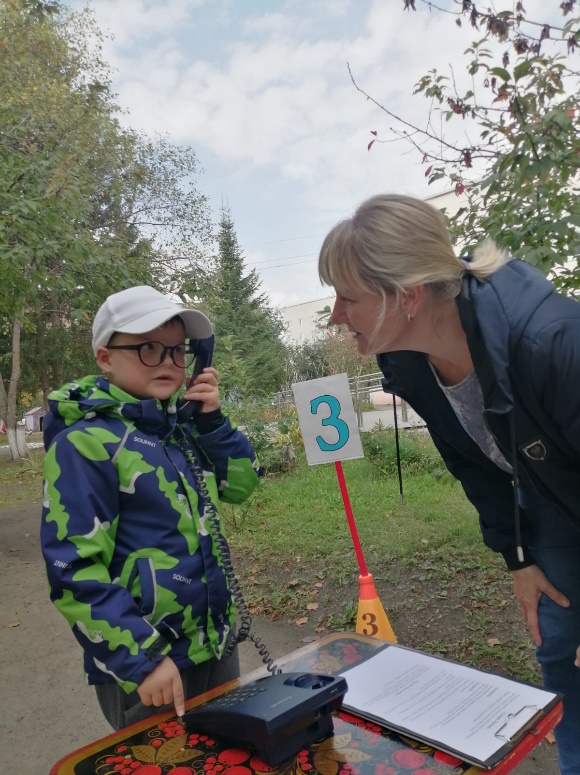 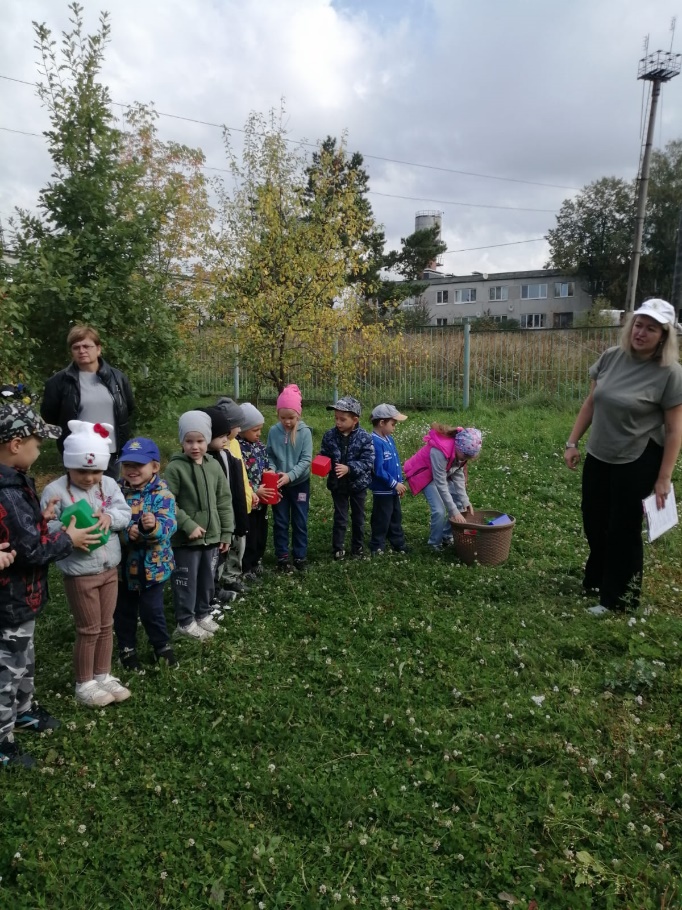 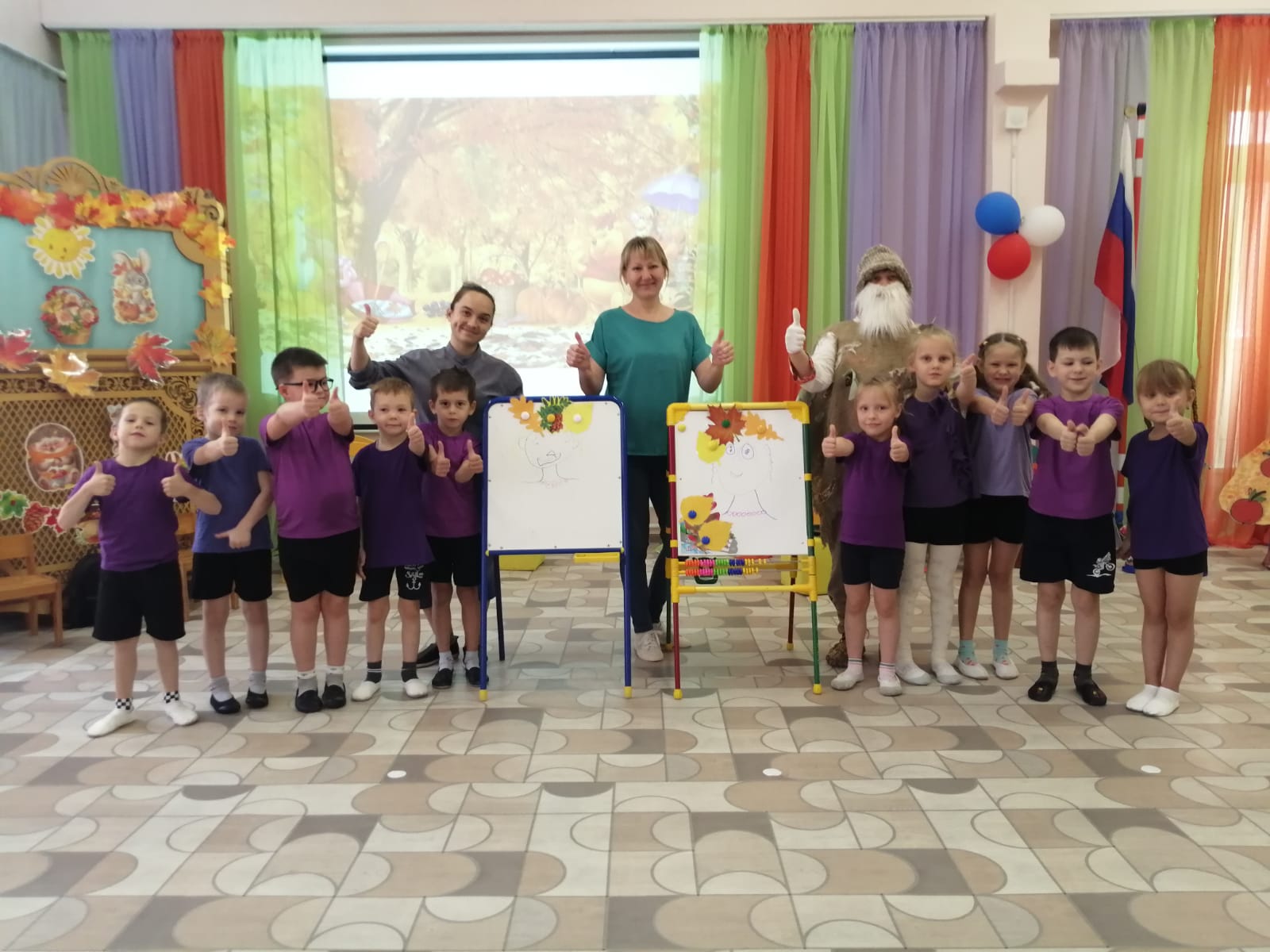 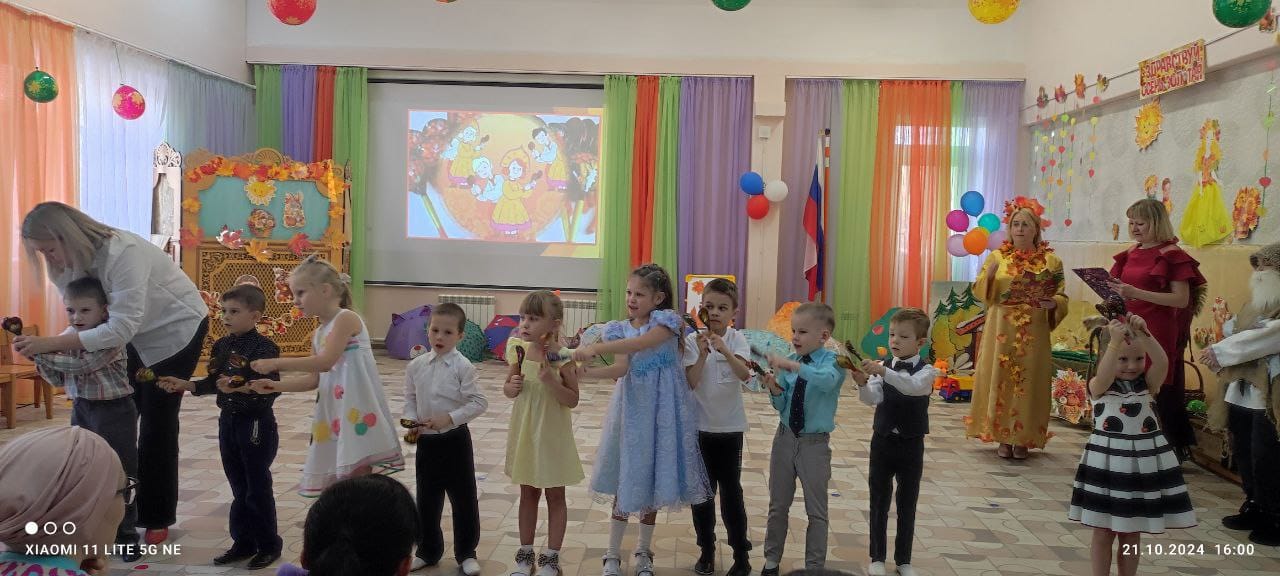 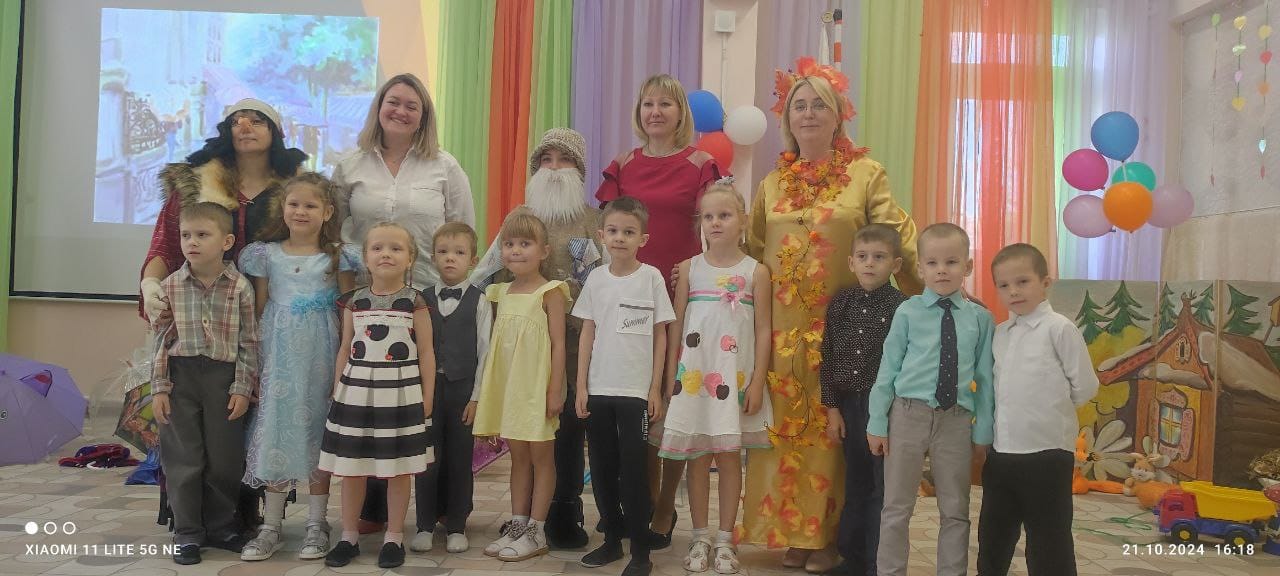 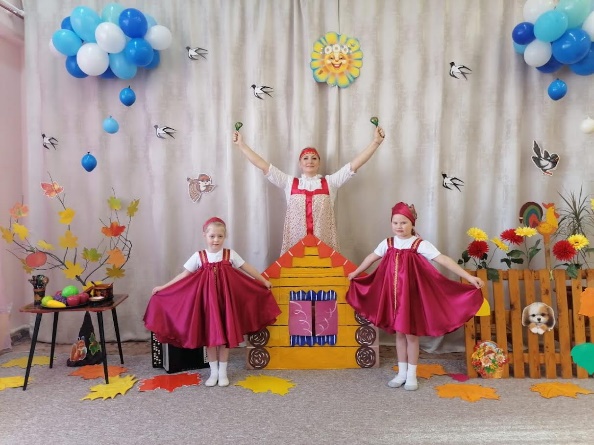 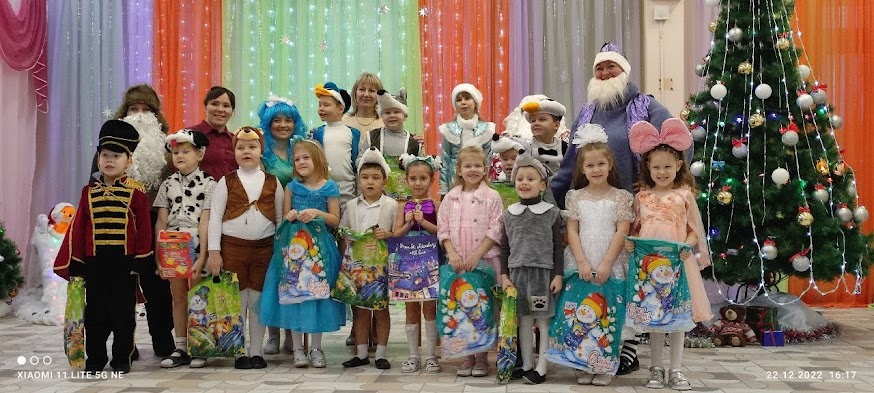 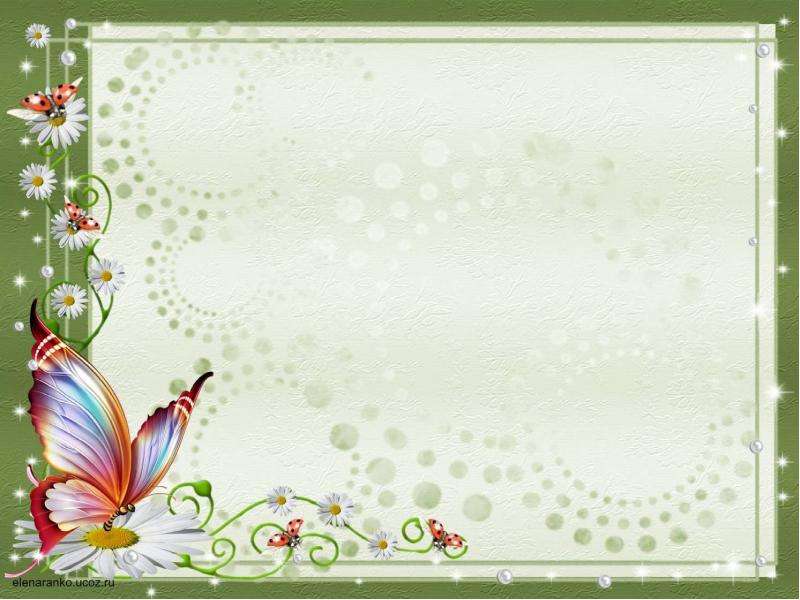 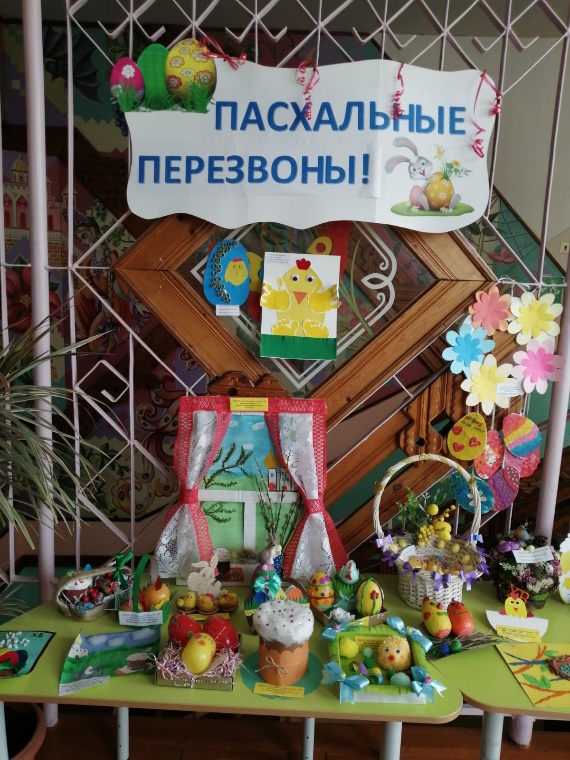 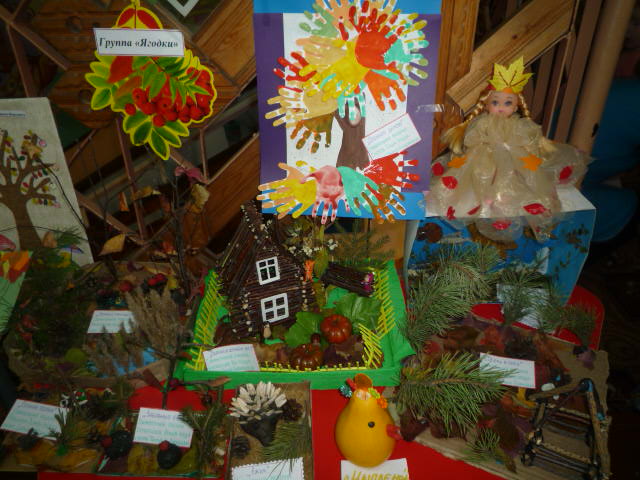 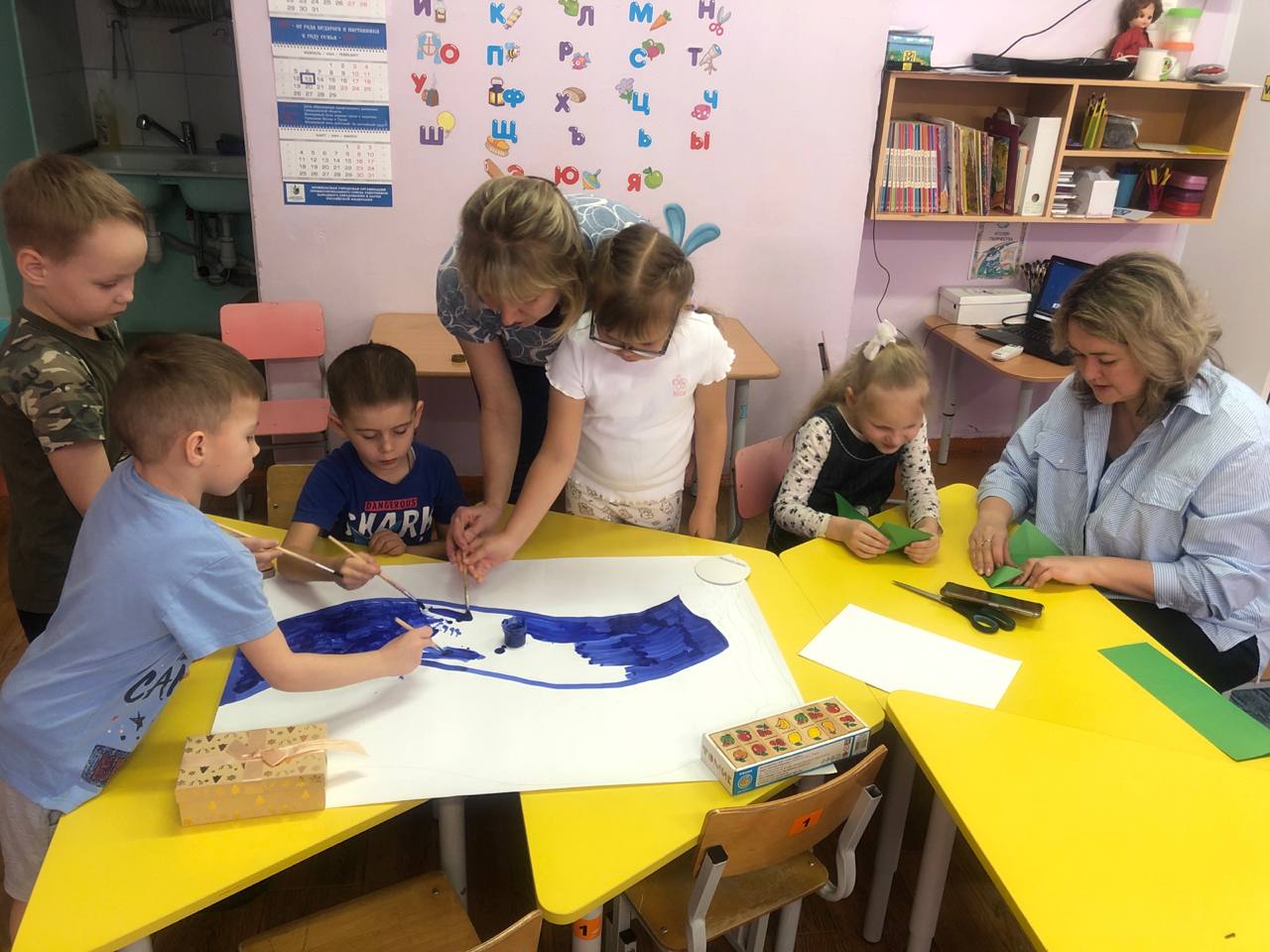 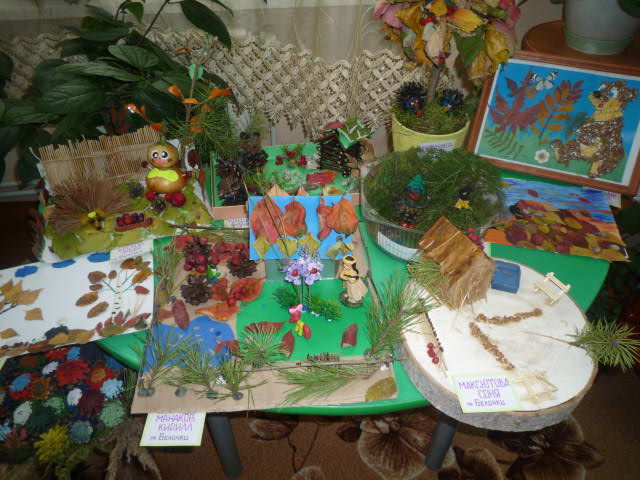 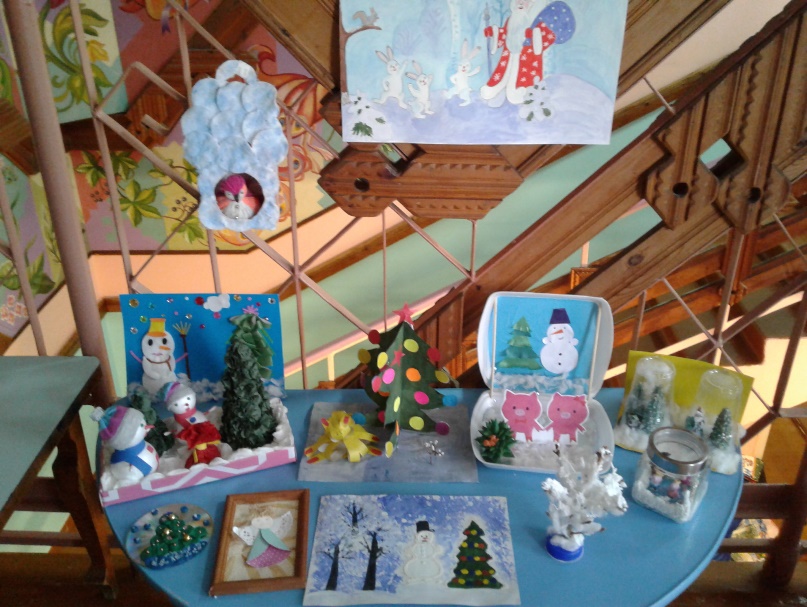 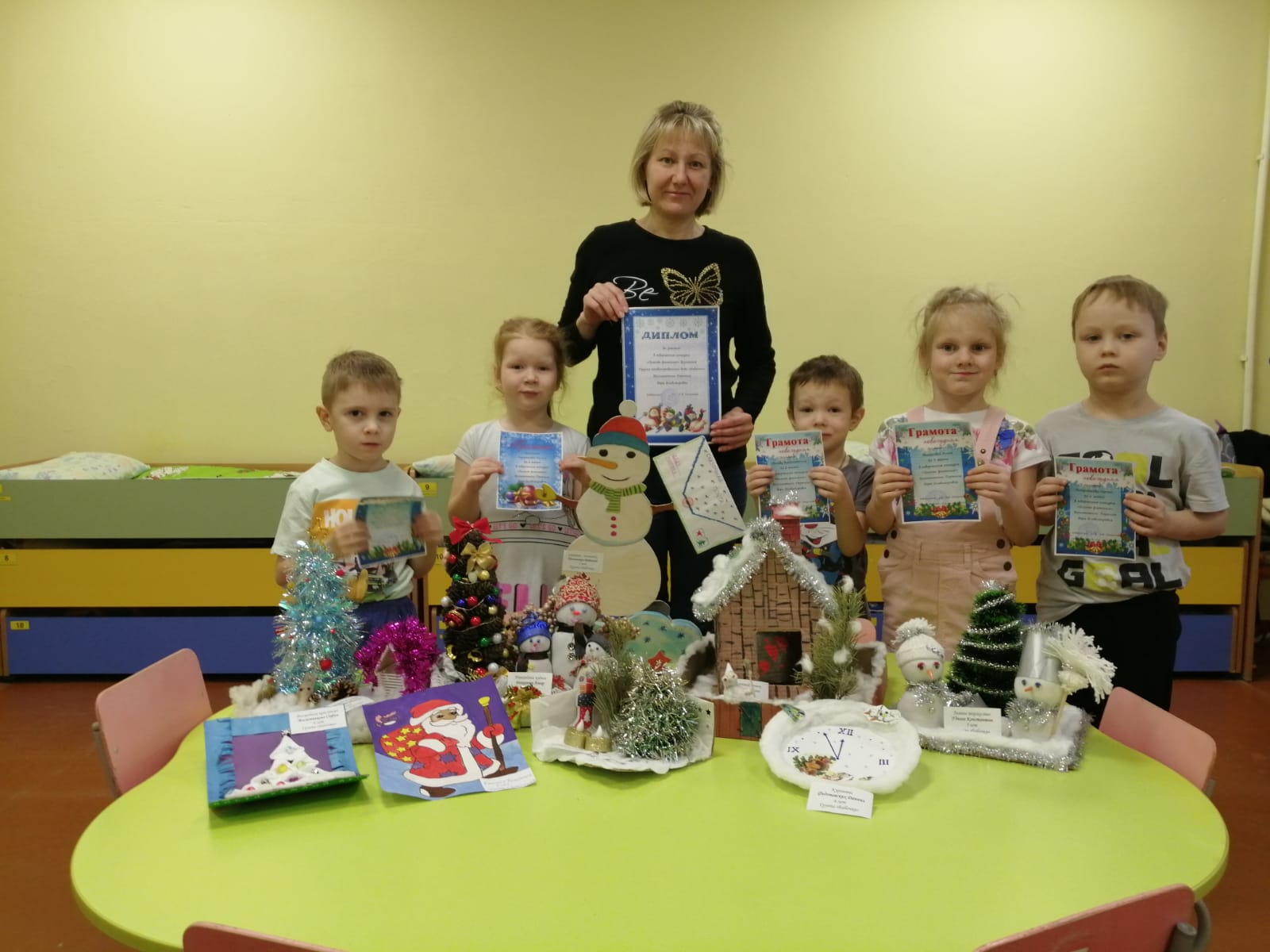 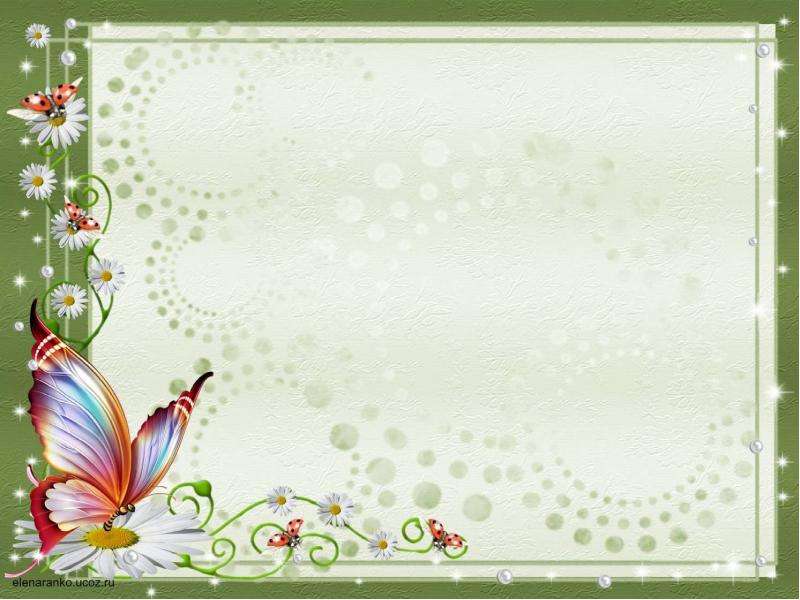 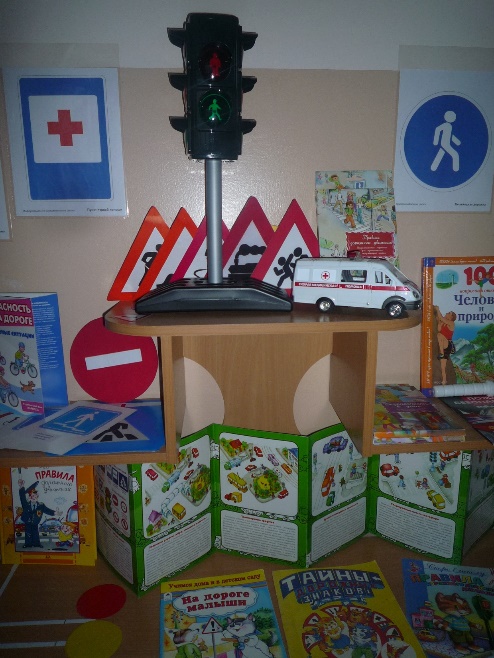 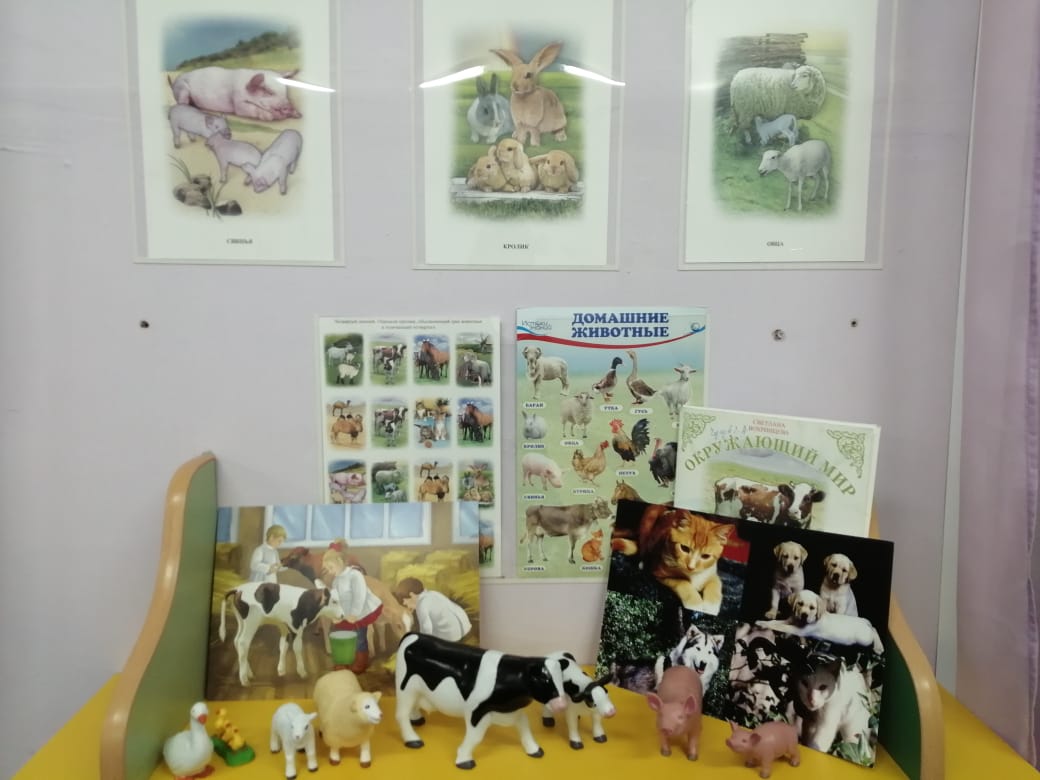 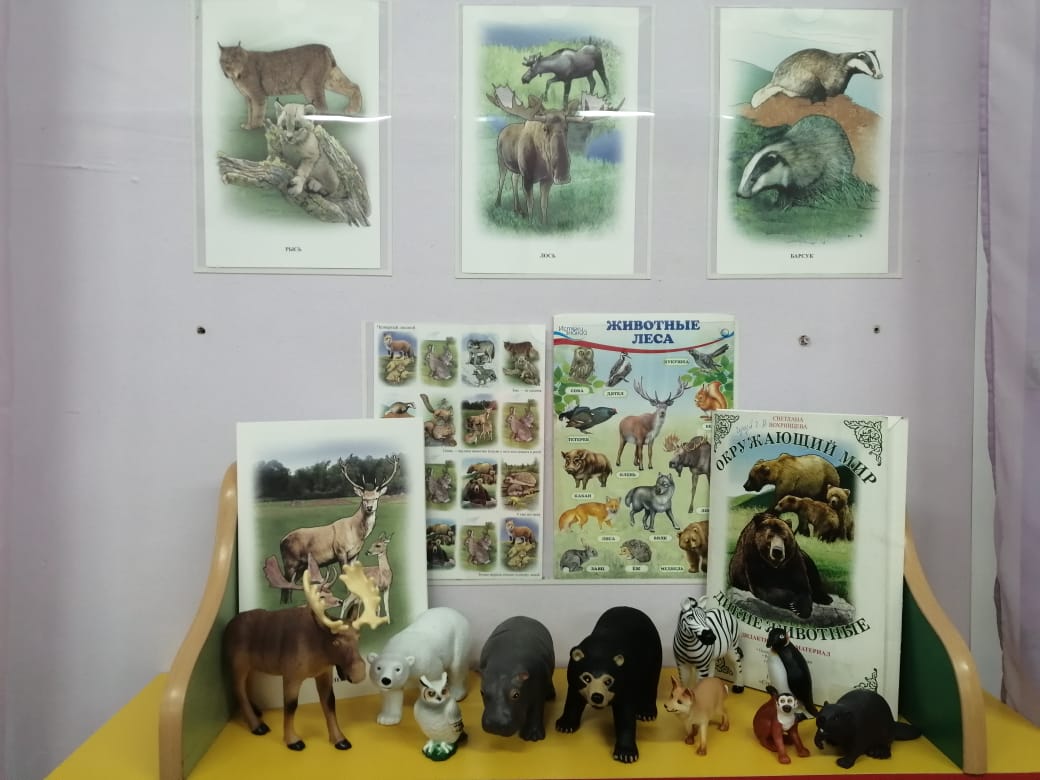 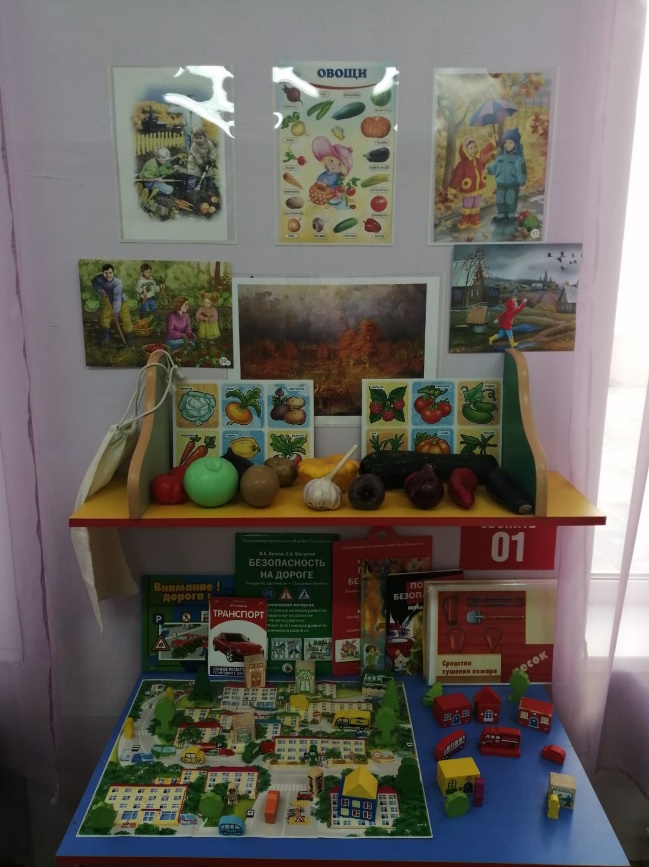 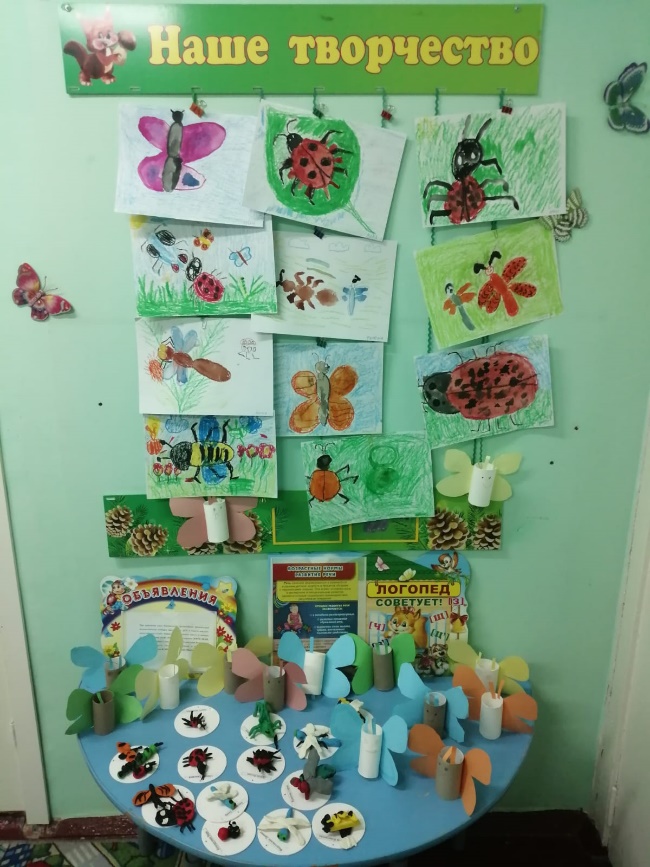 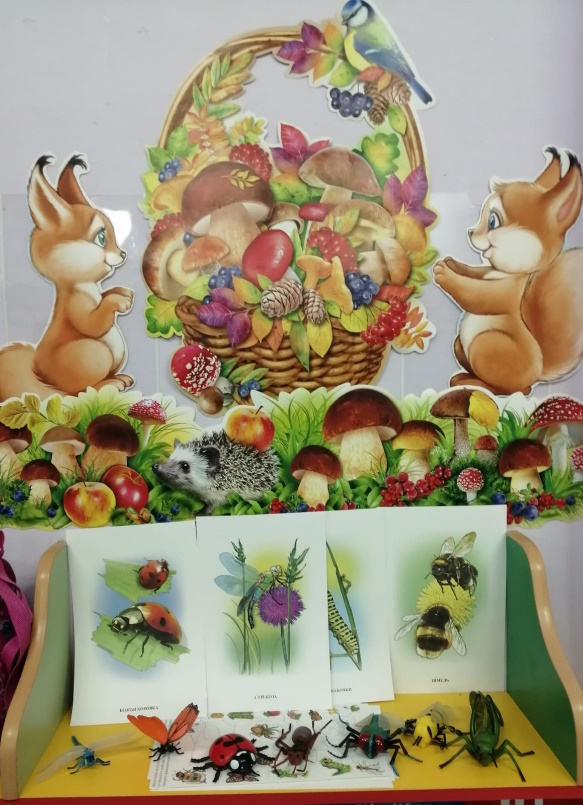 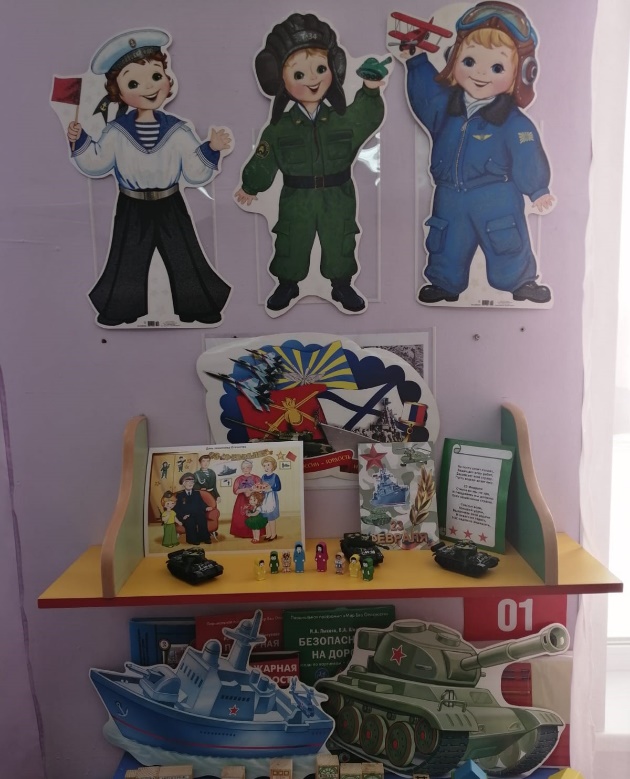 Нетрадиционные формы работы с семьями детей с ОВЗ в ДОУ
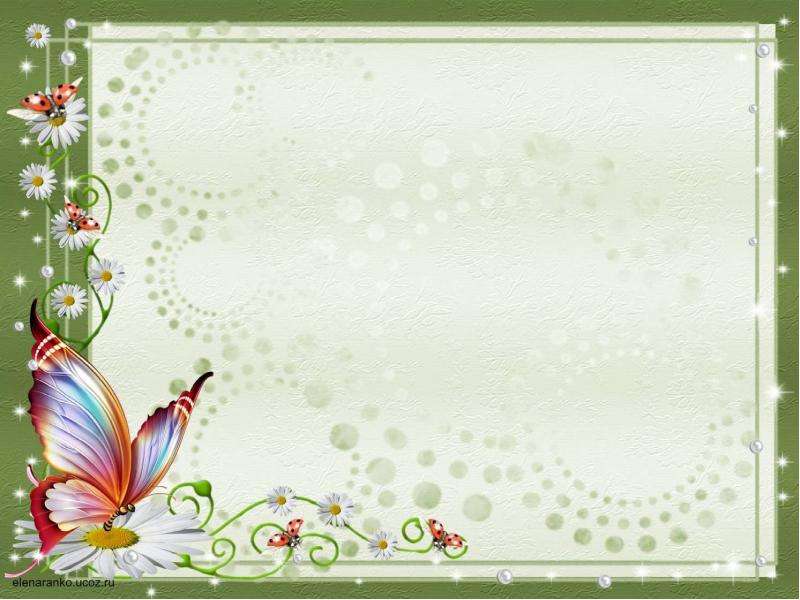 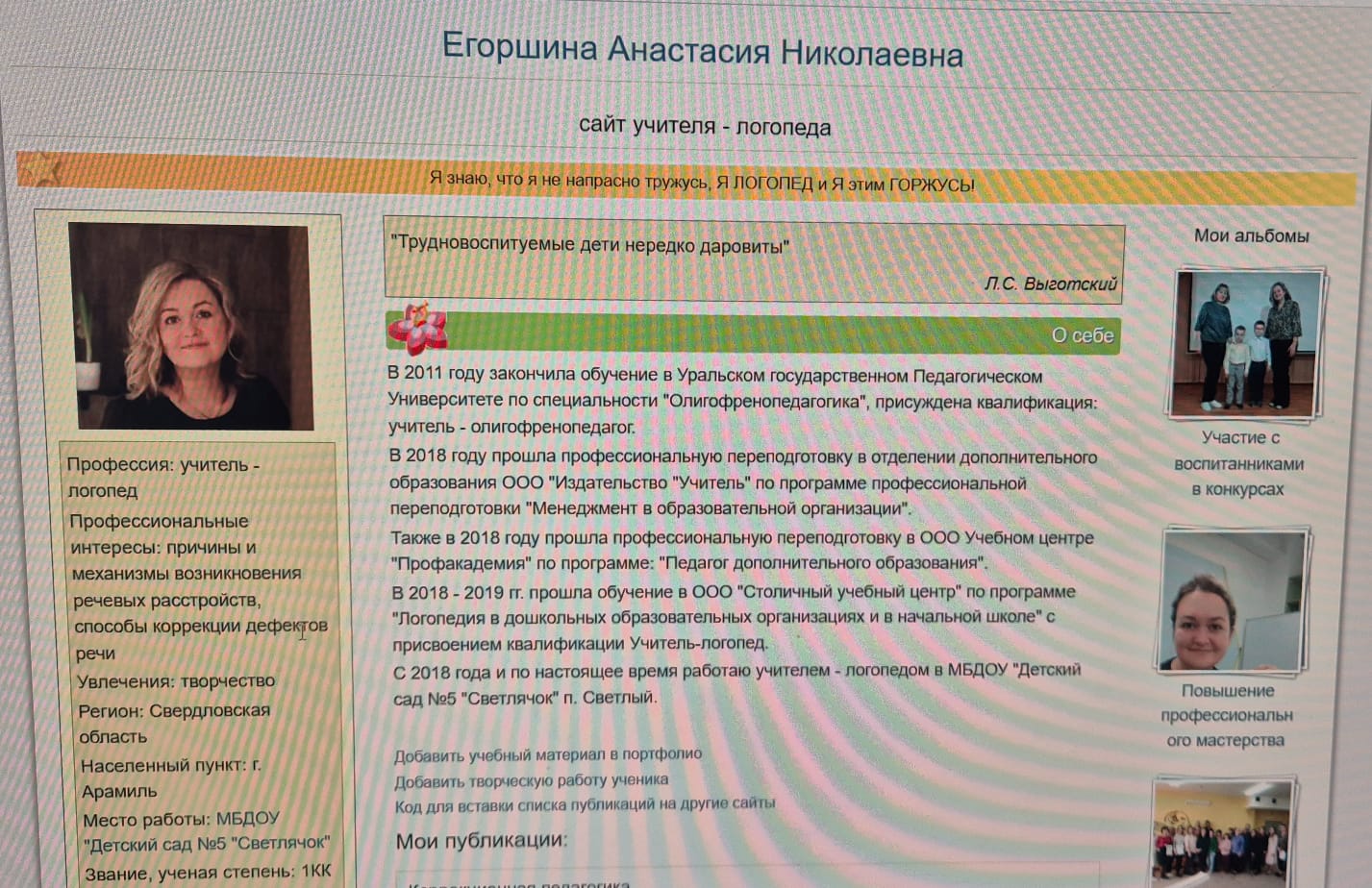 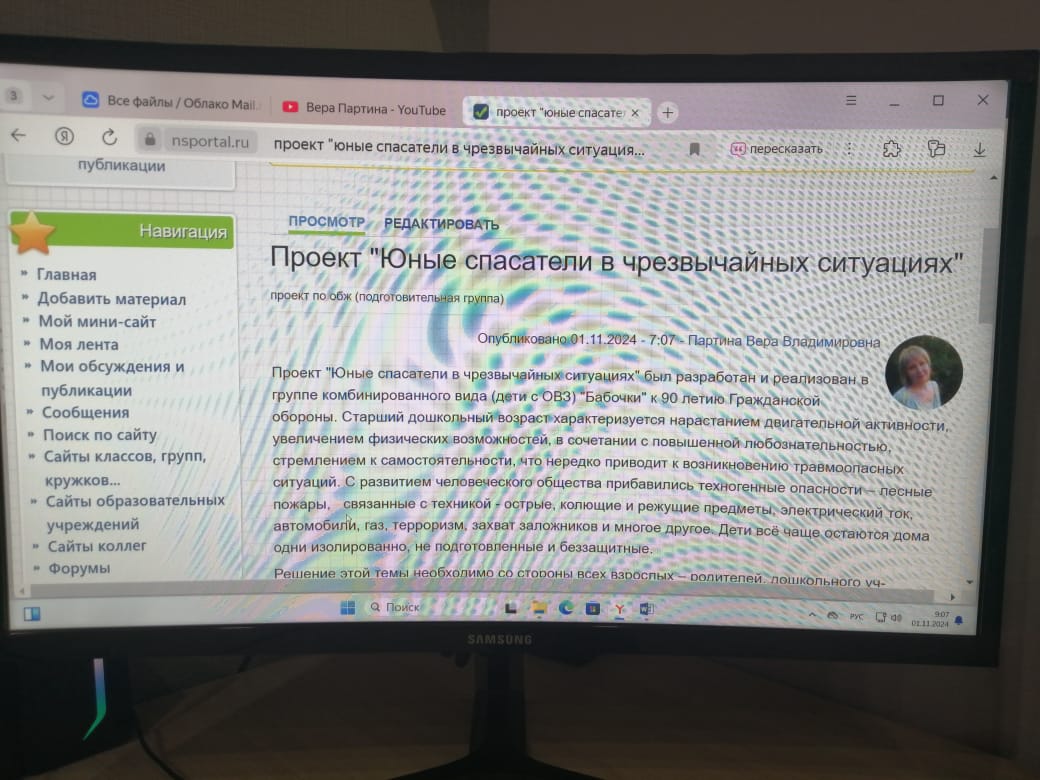 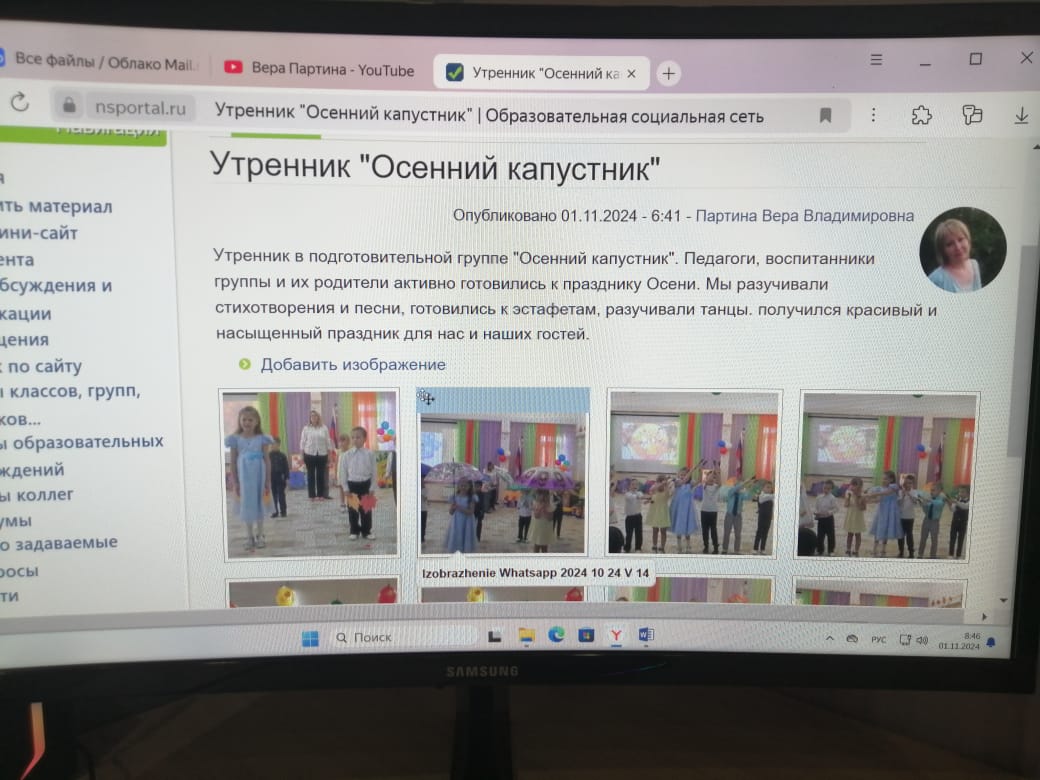 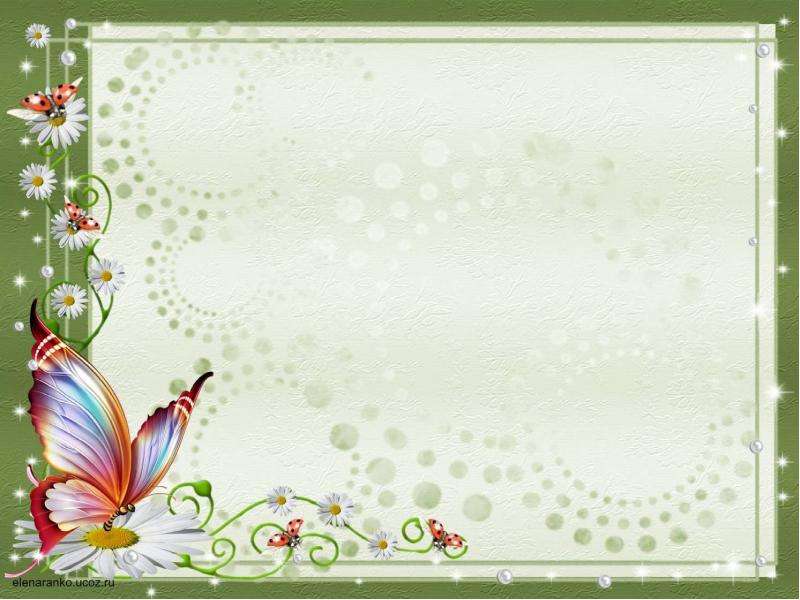 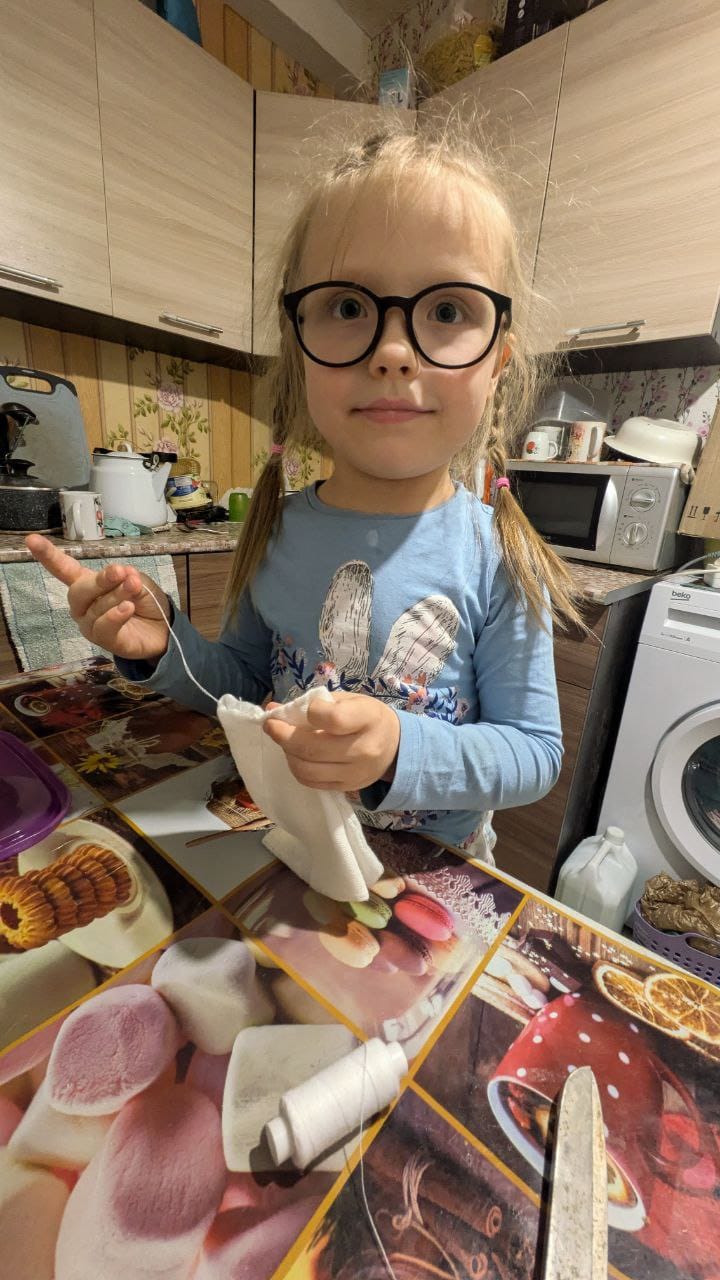 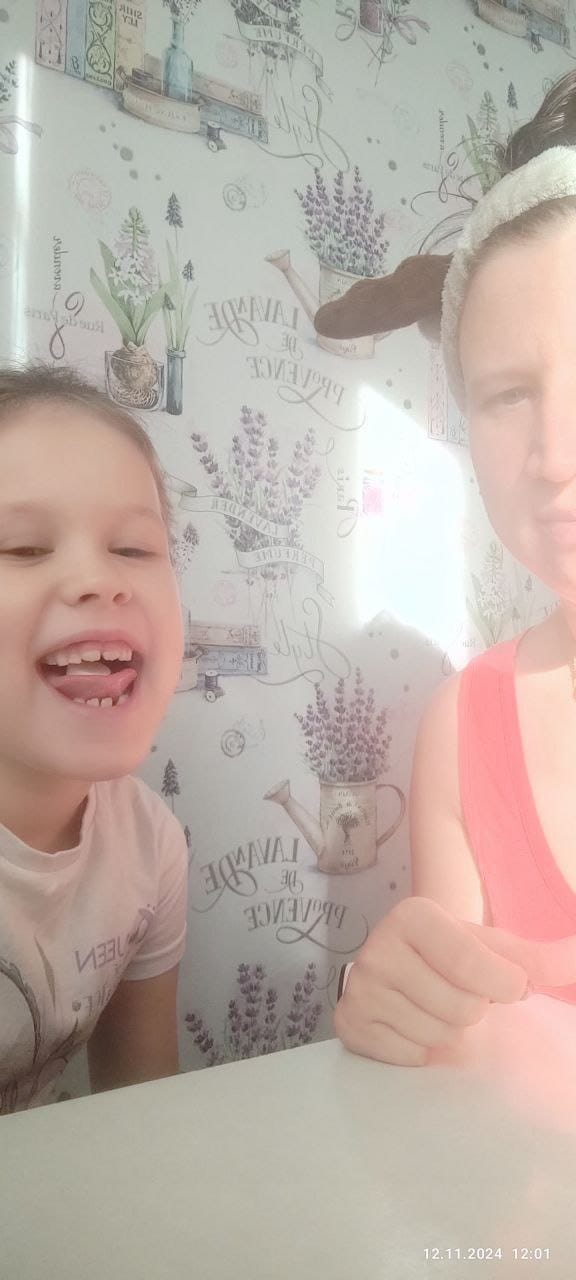 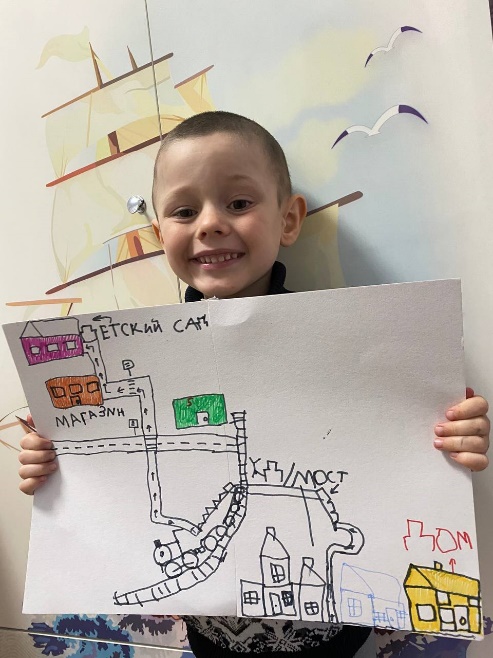 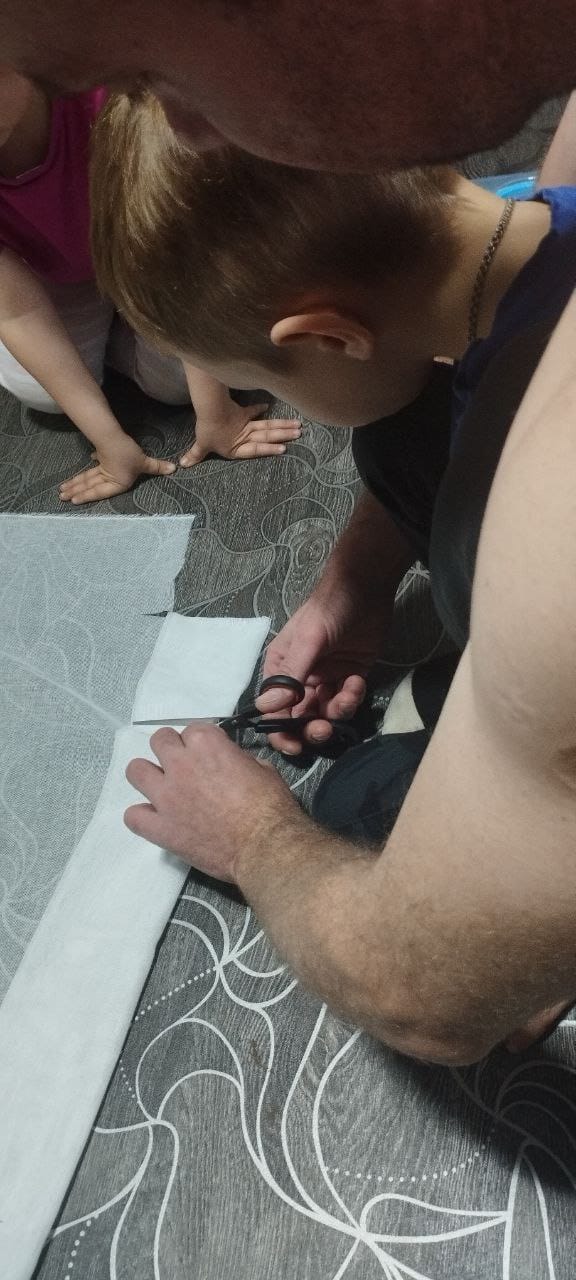 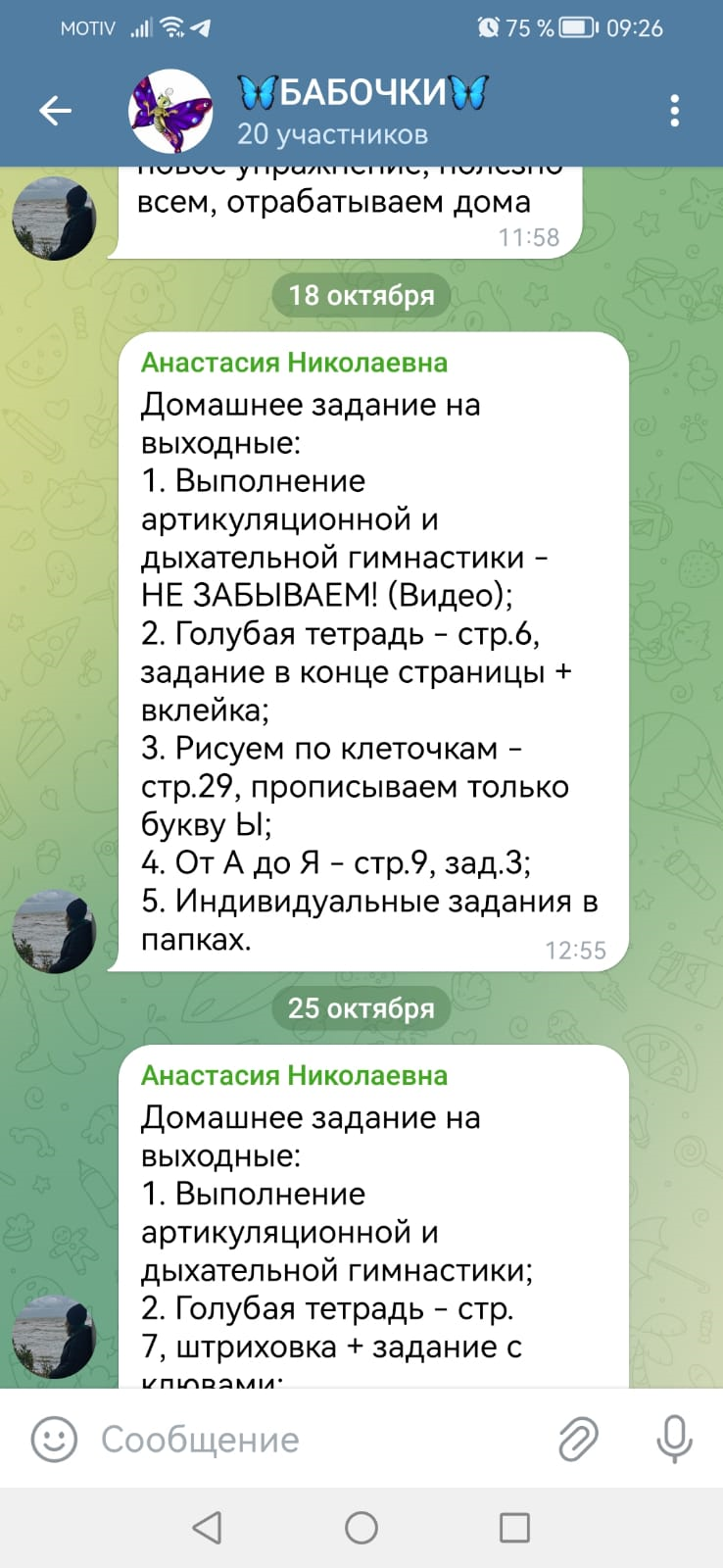 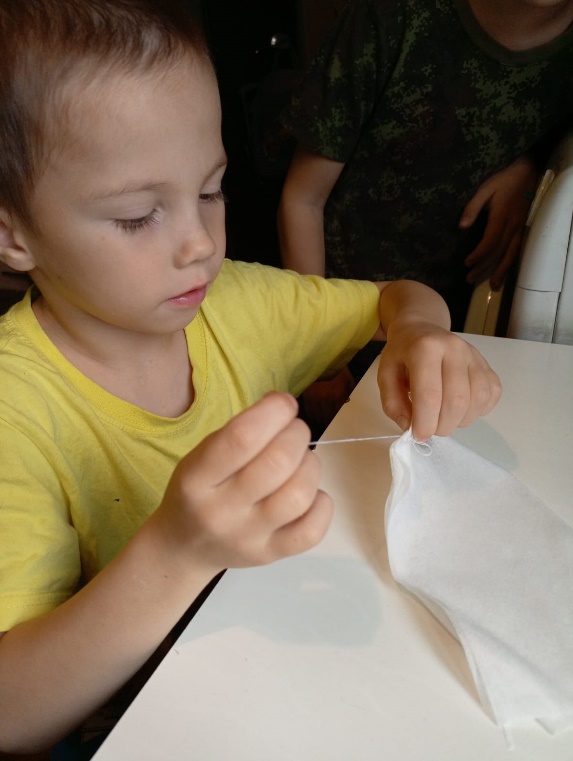 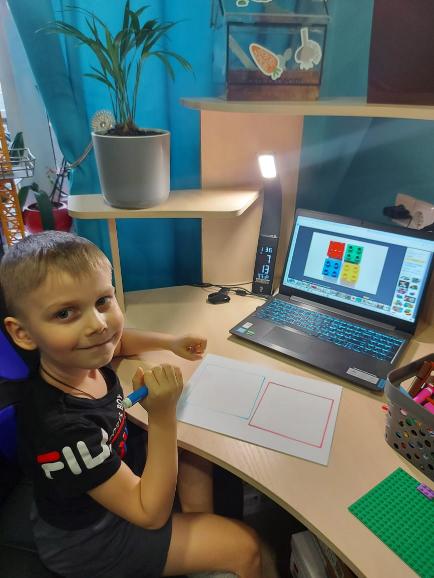 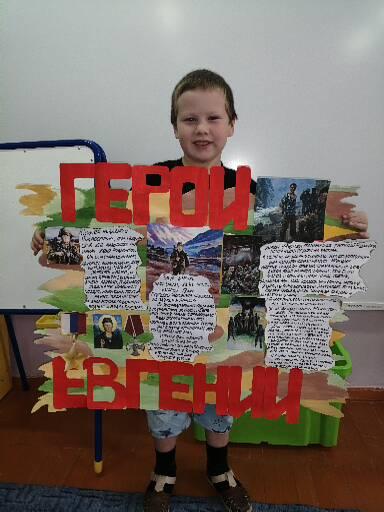 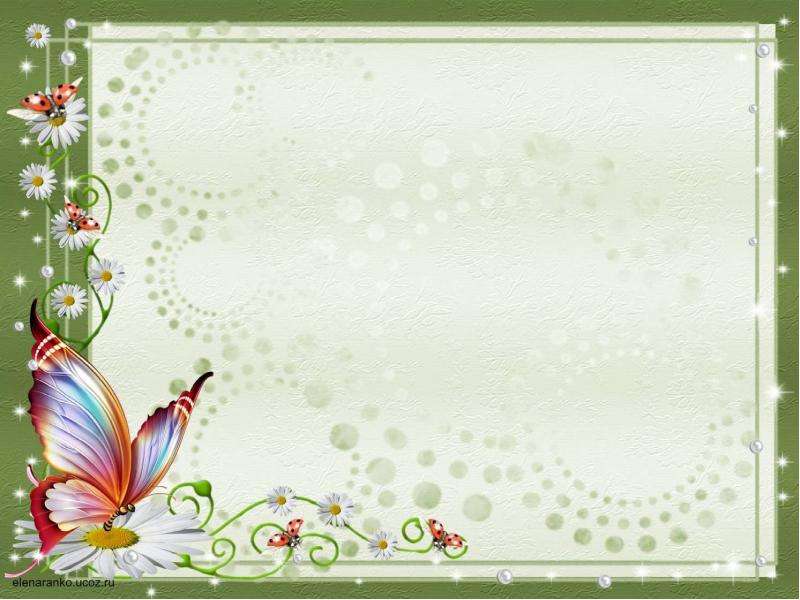 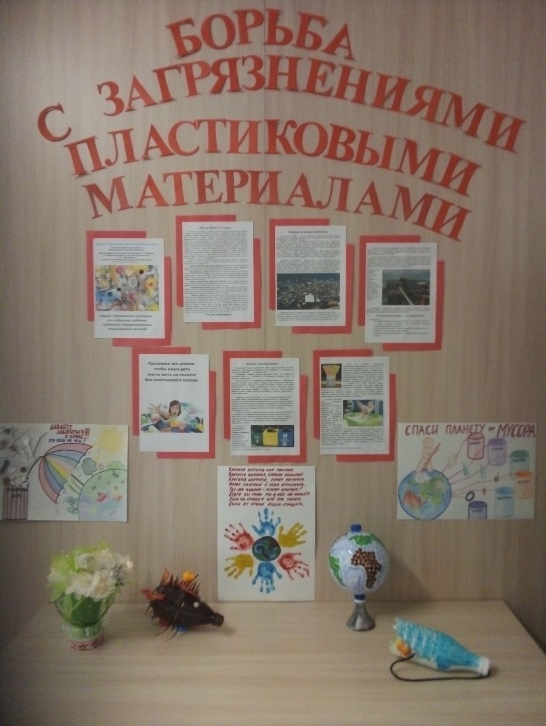 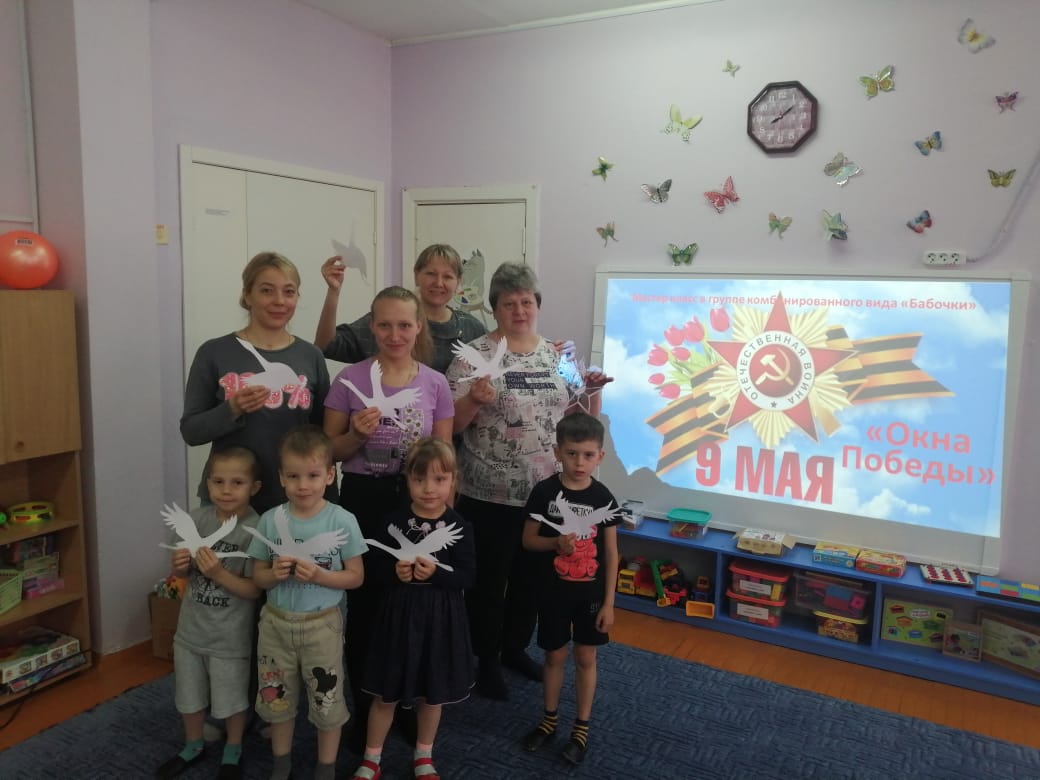 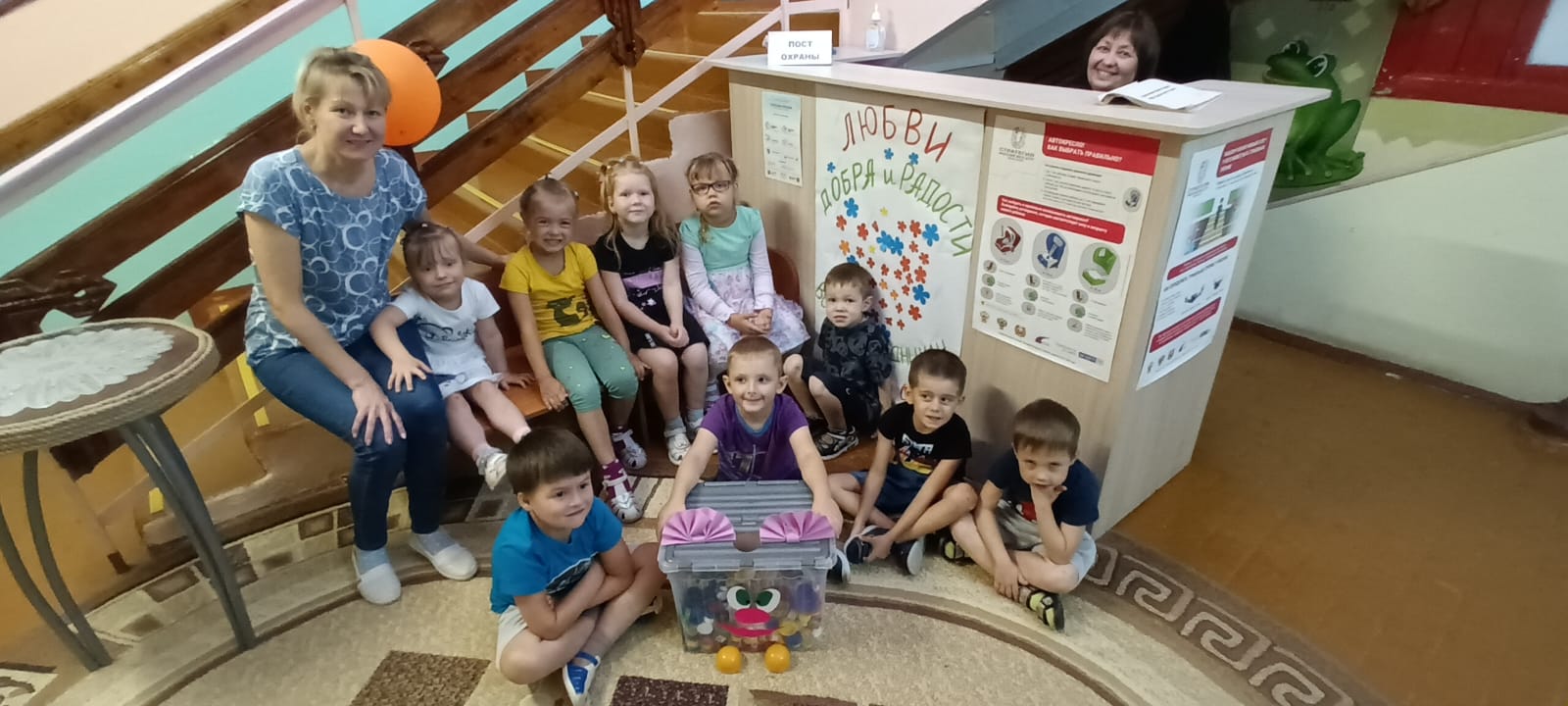 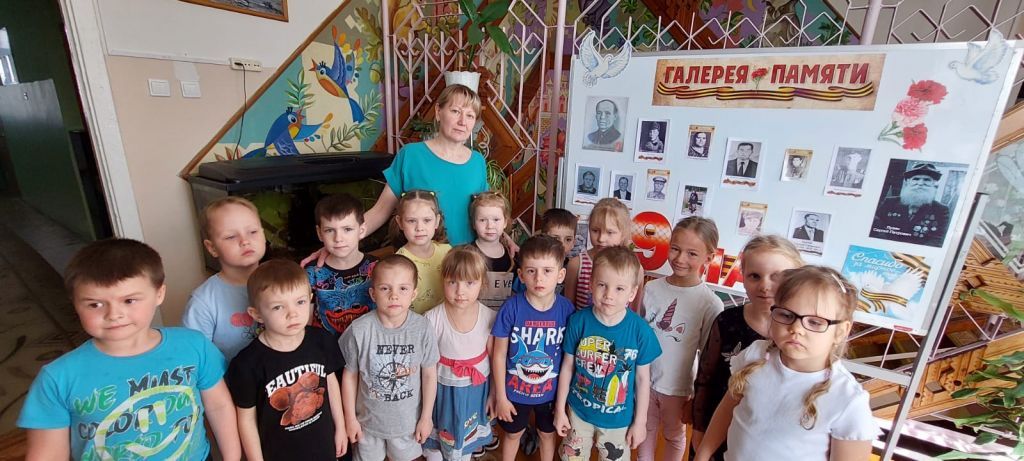 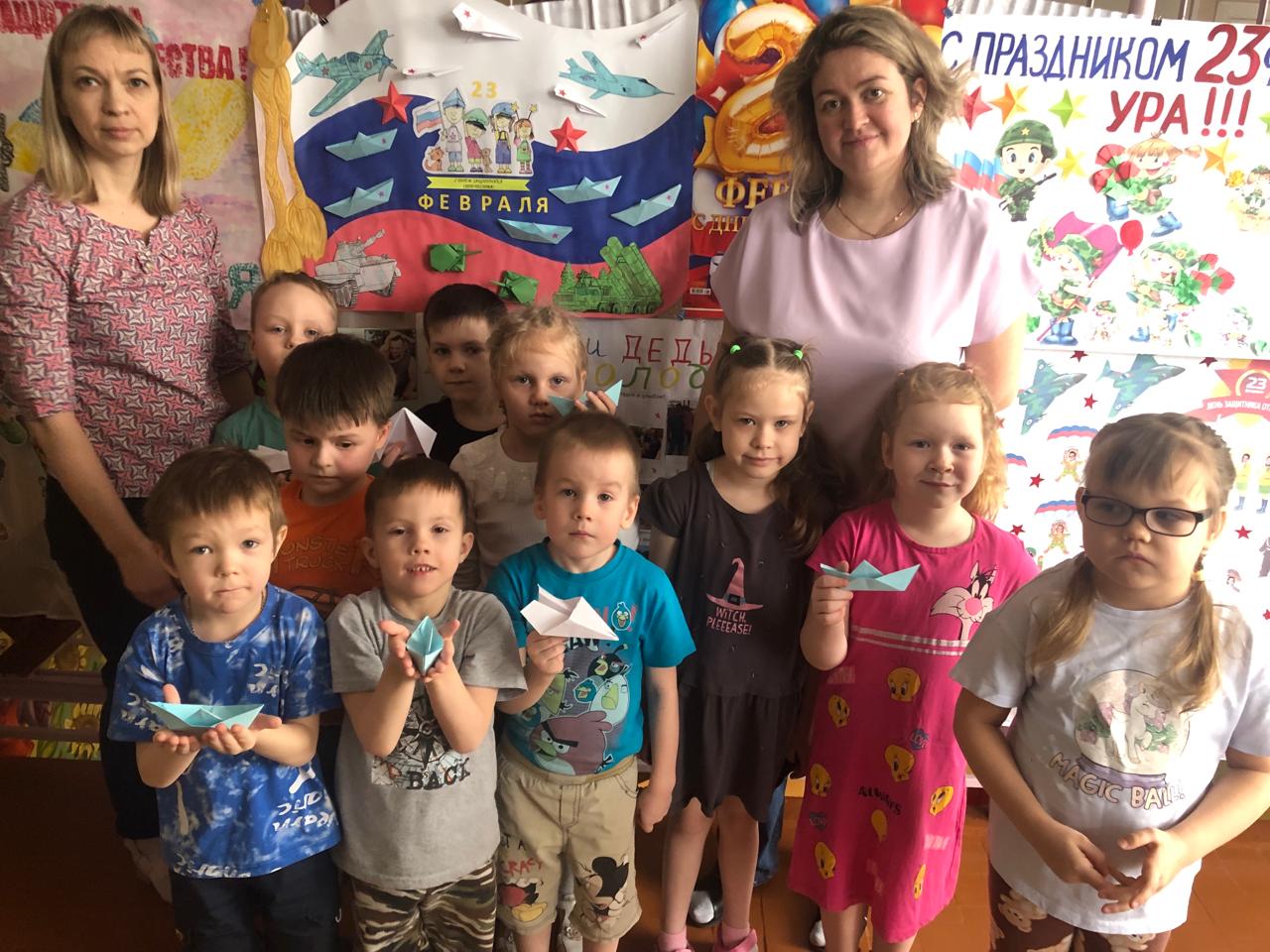 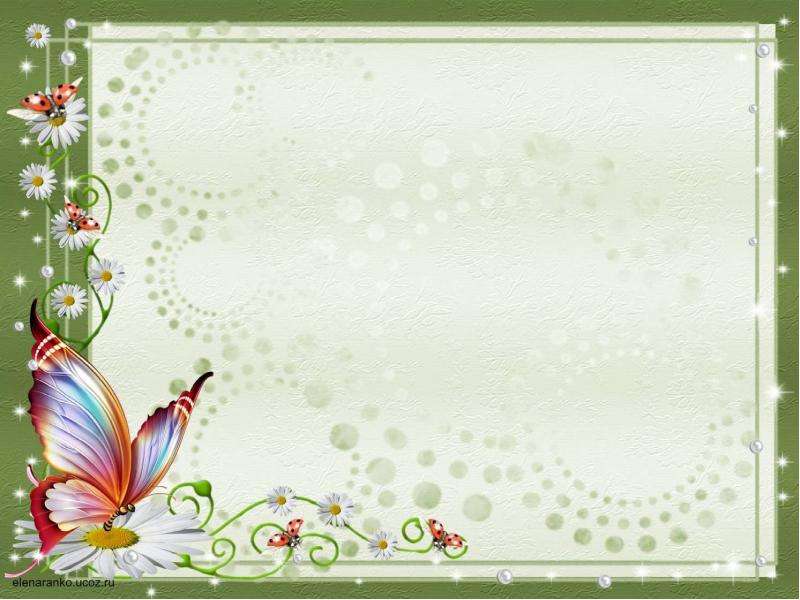 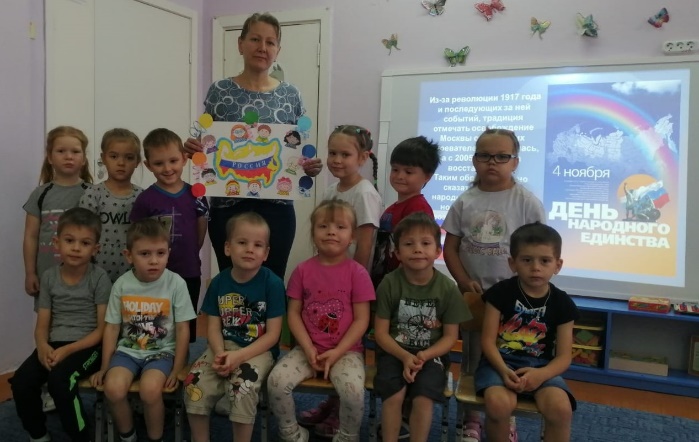 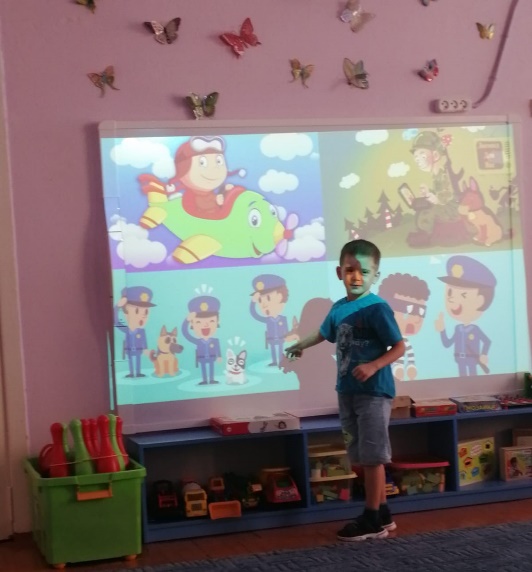 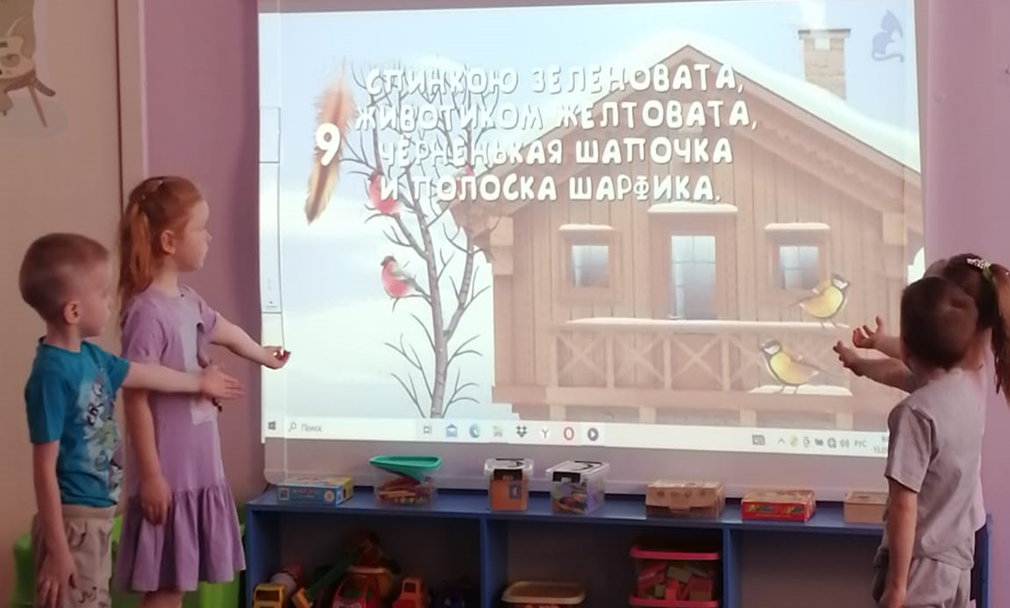 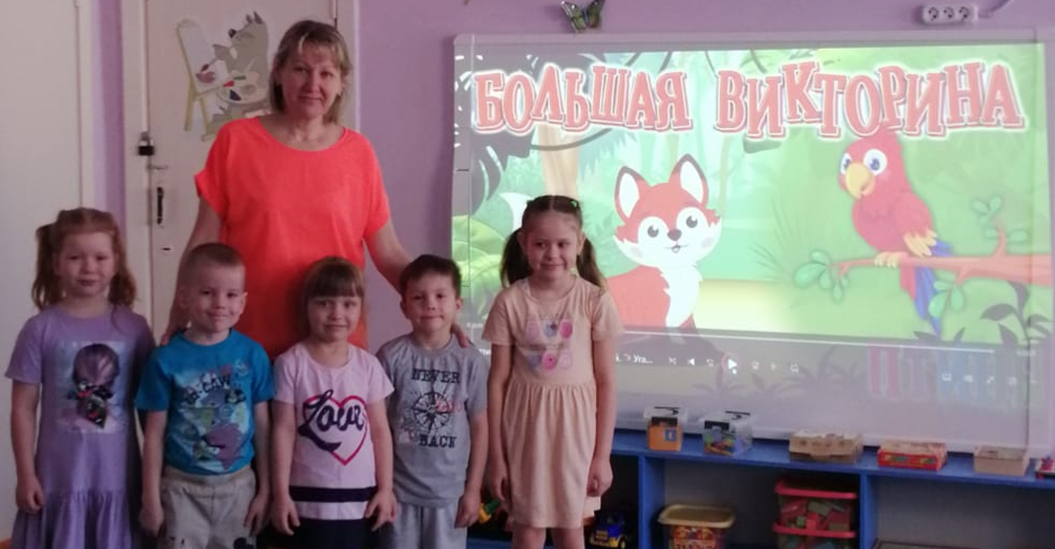 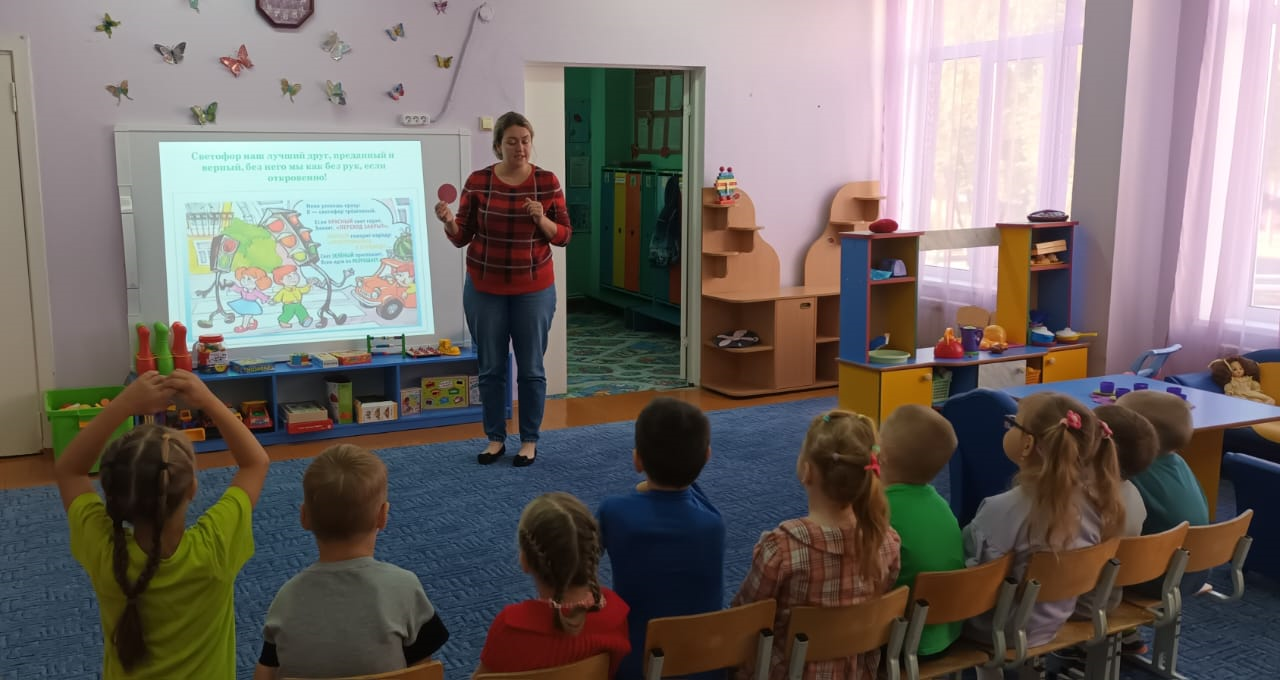 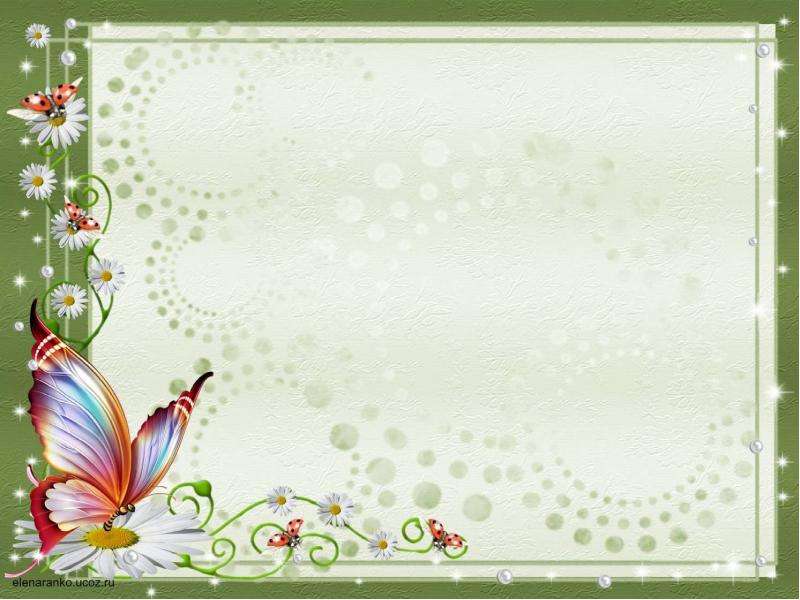 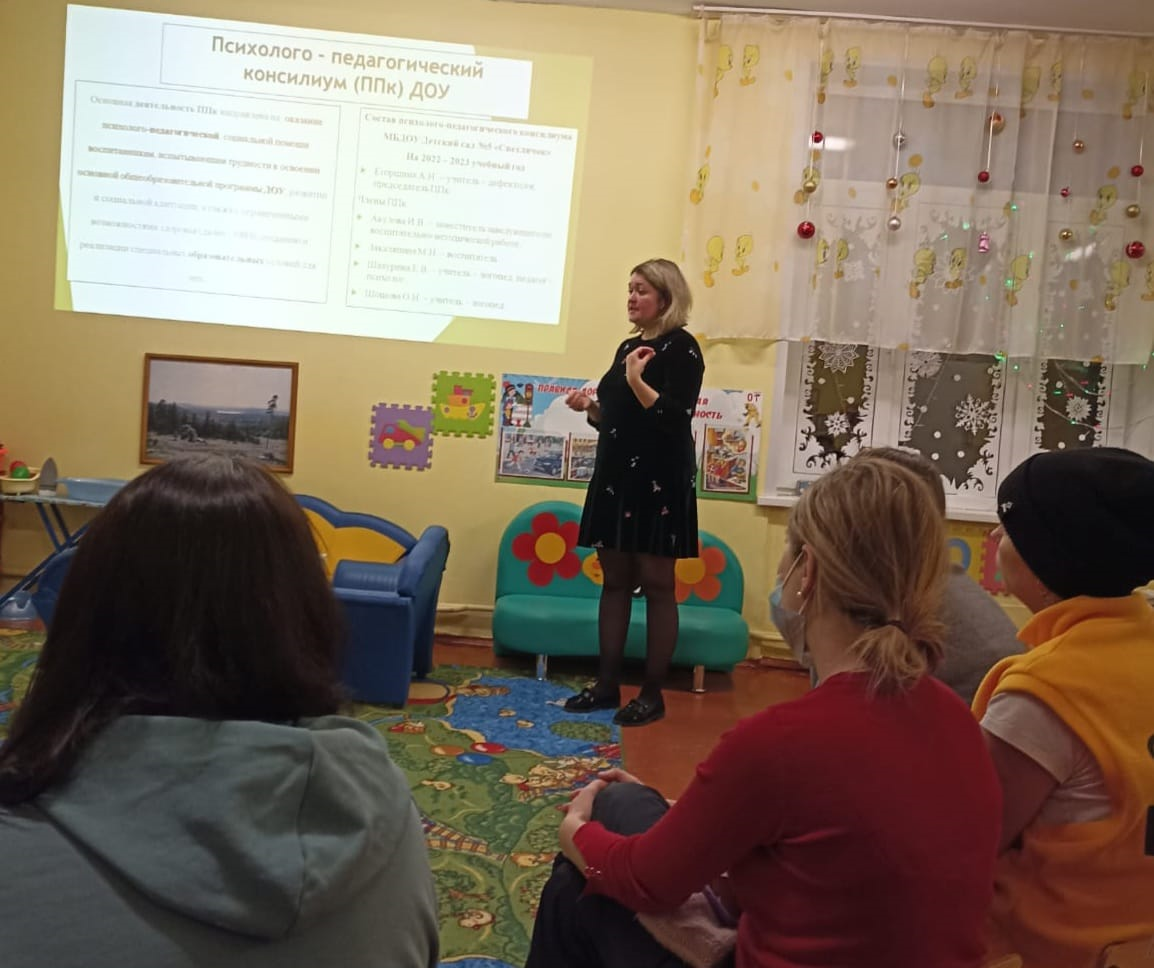 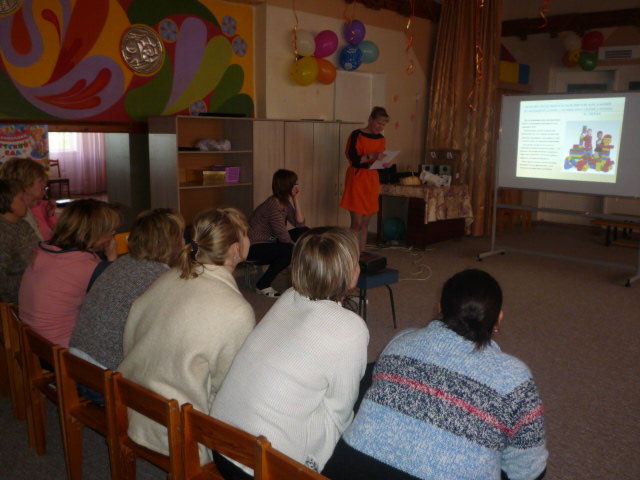 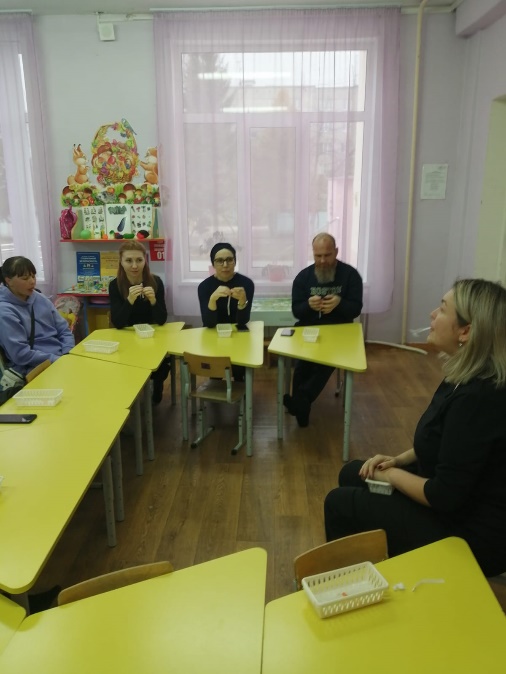 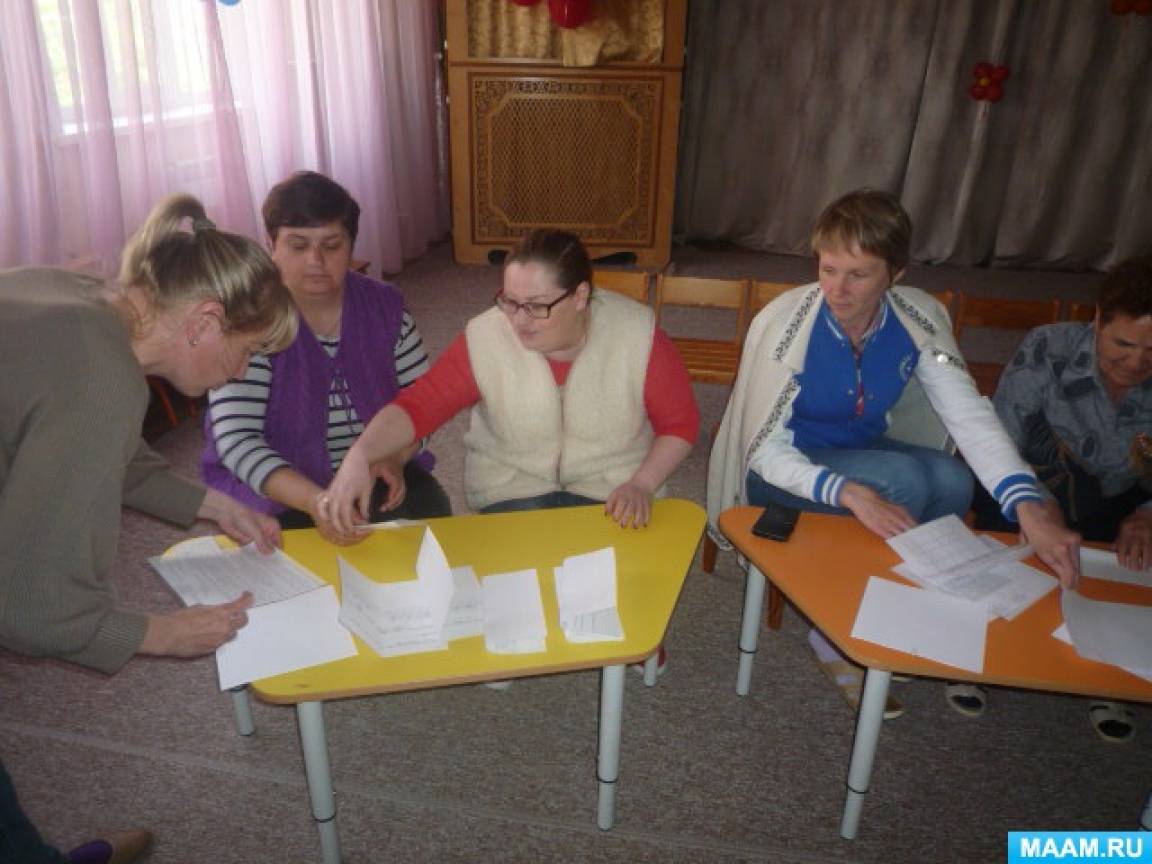 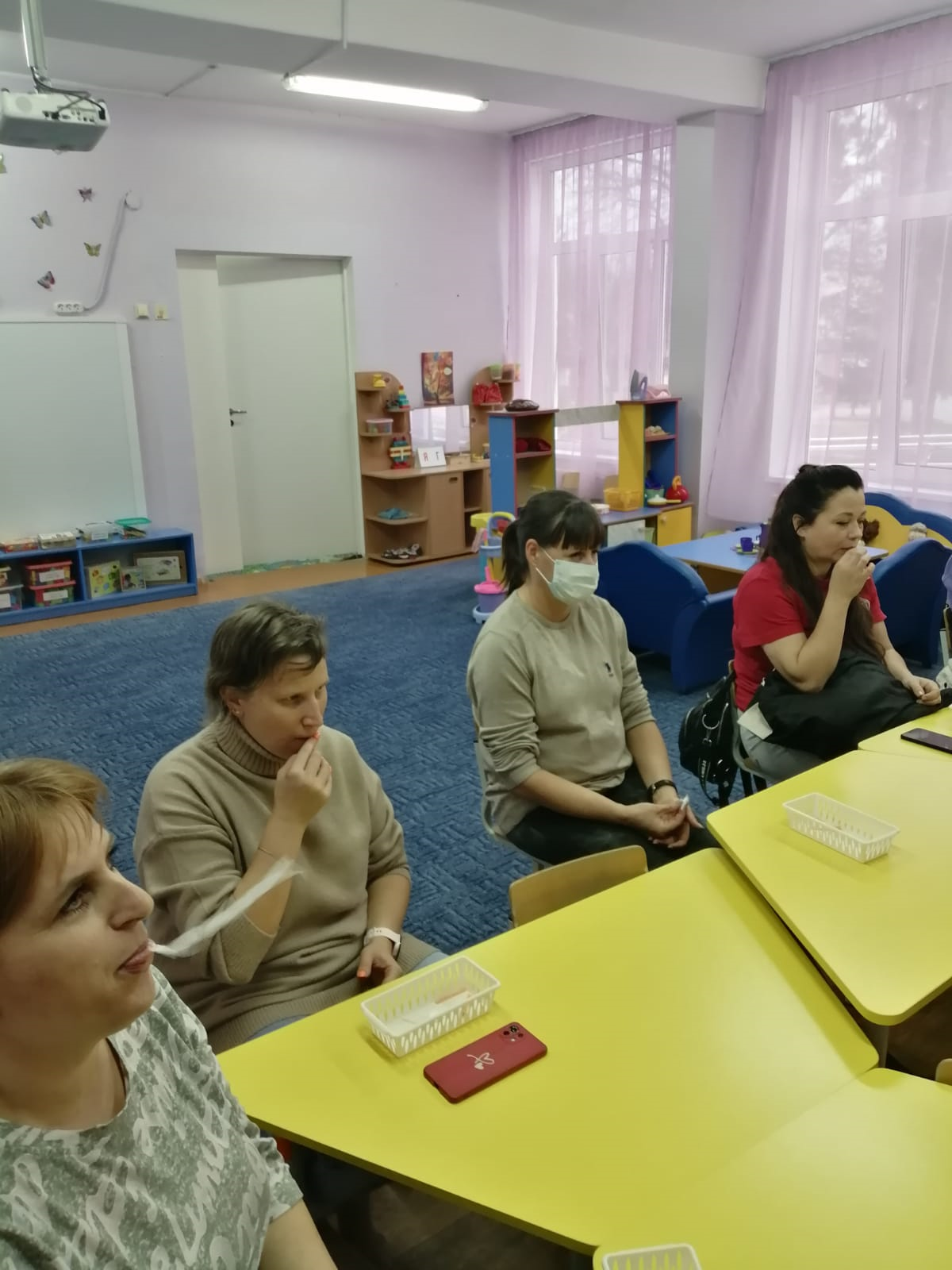 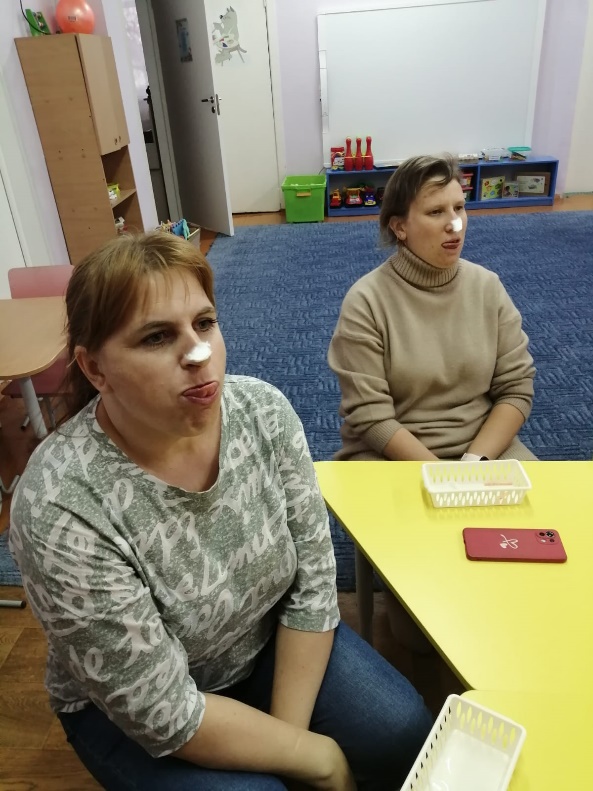 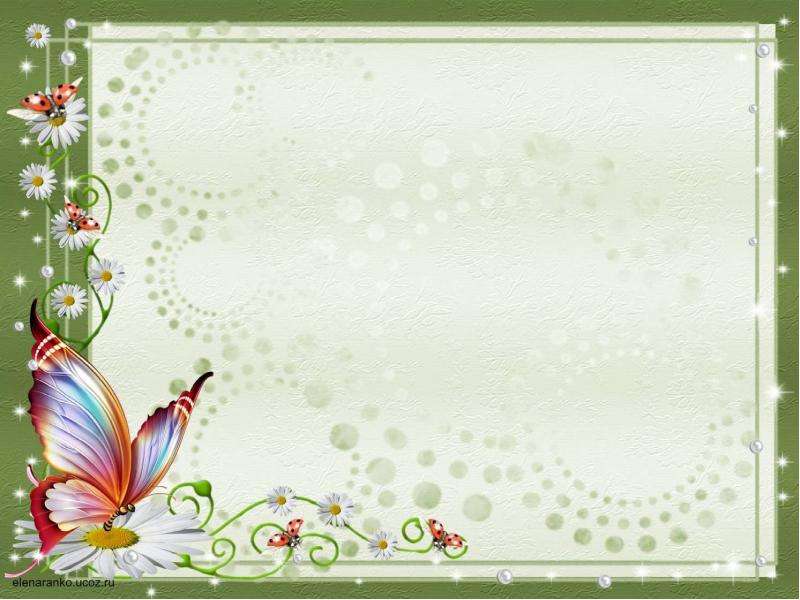 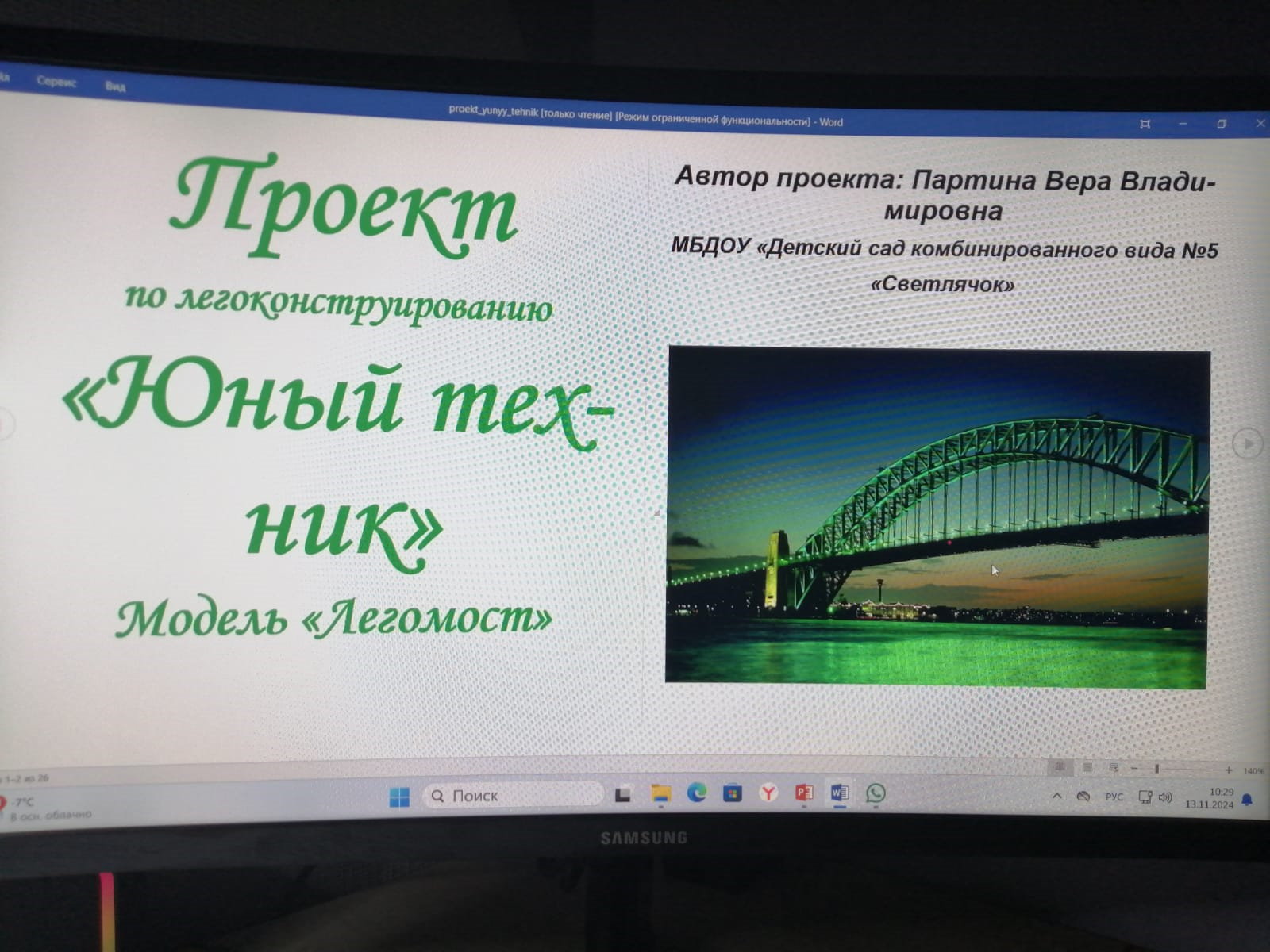 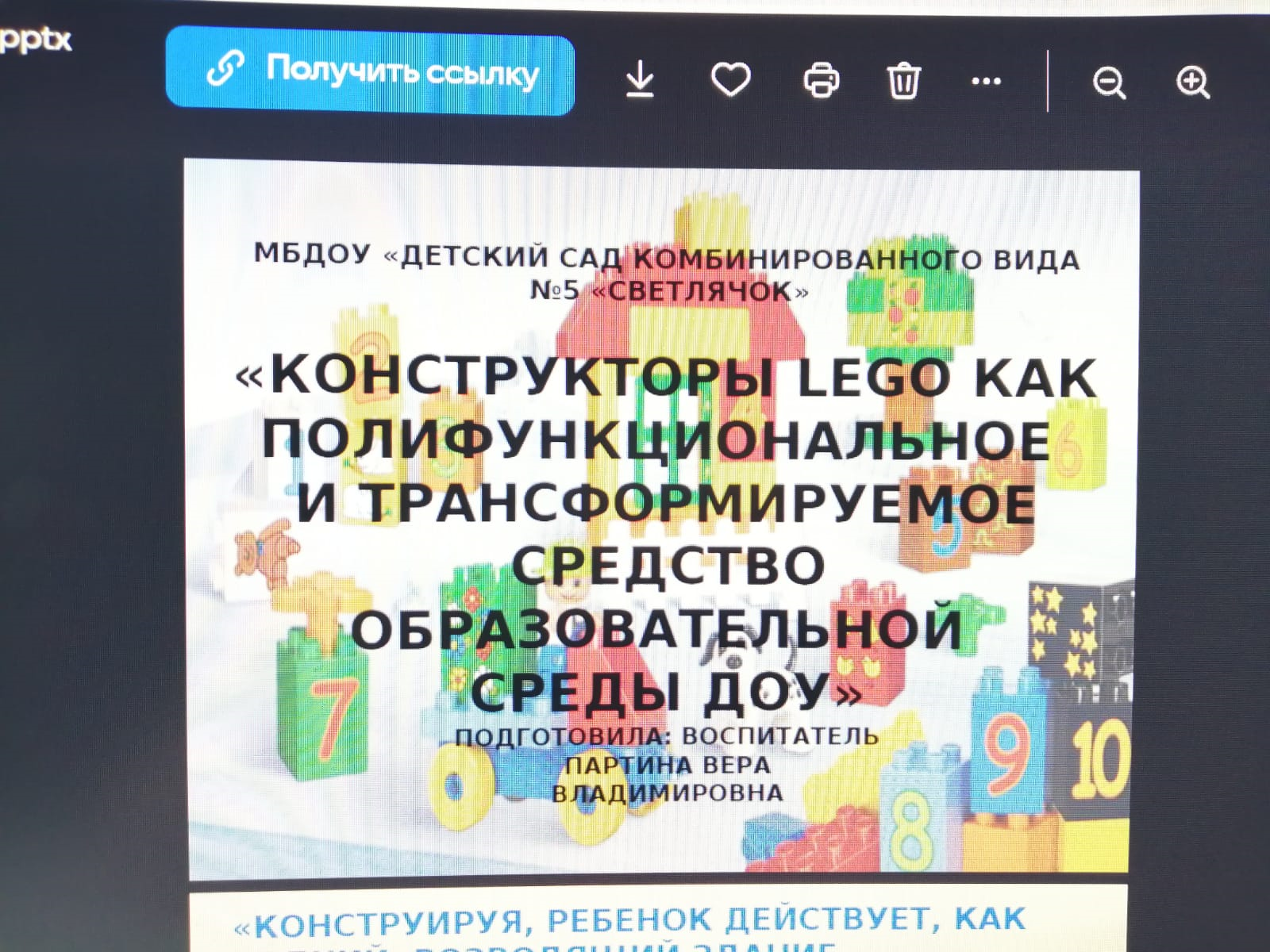 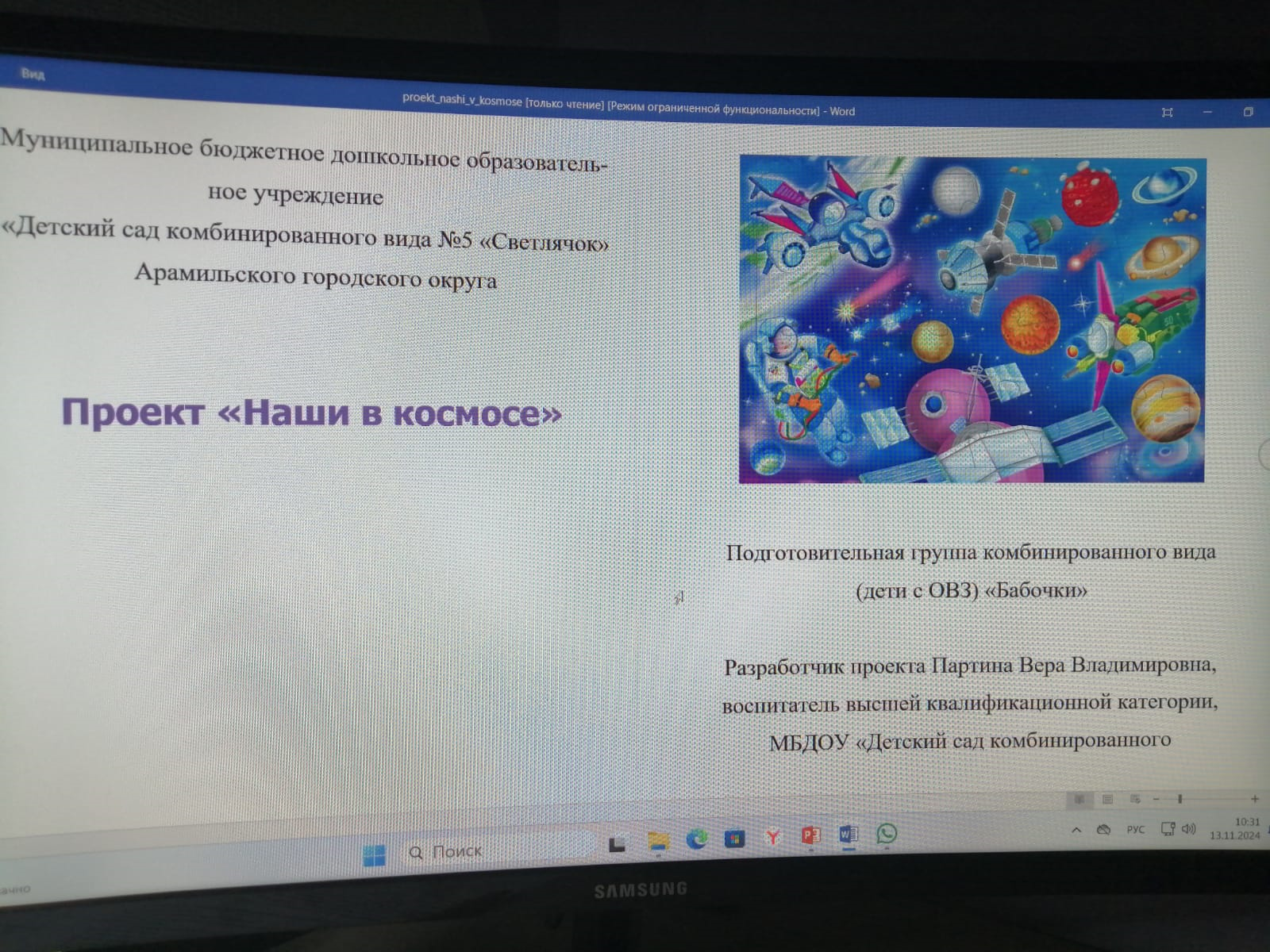 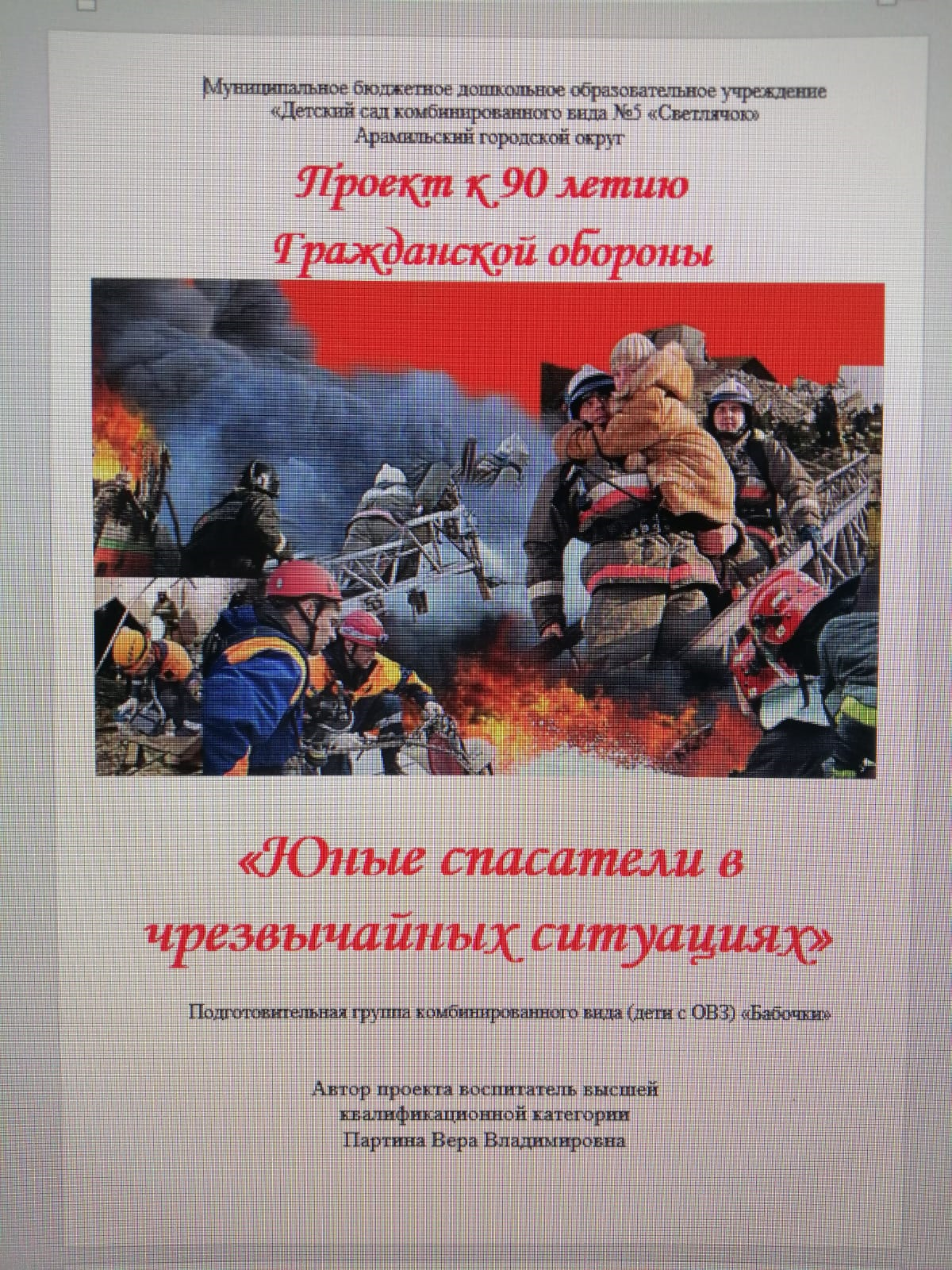 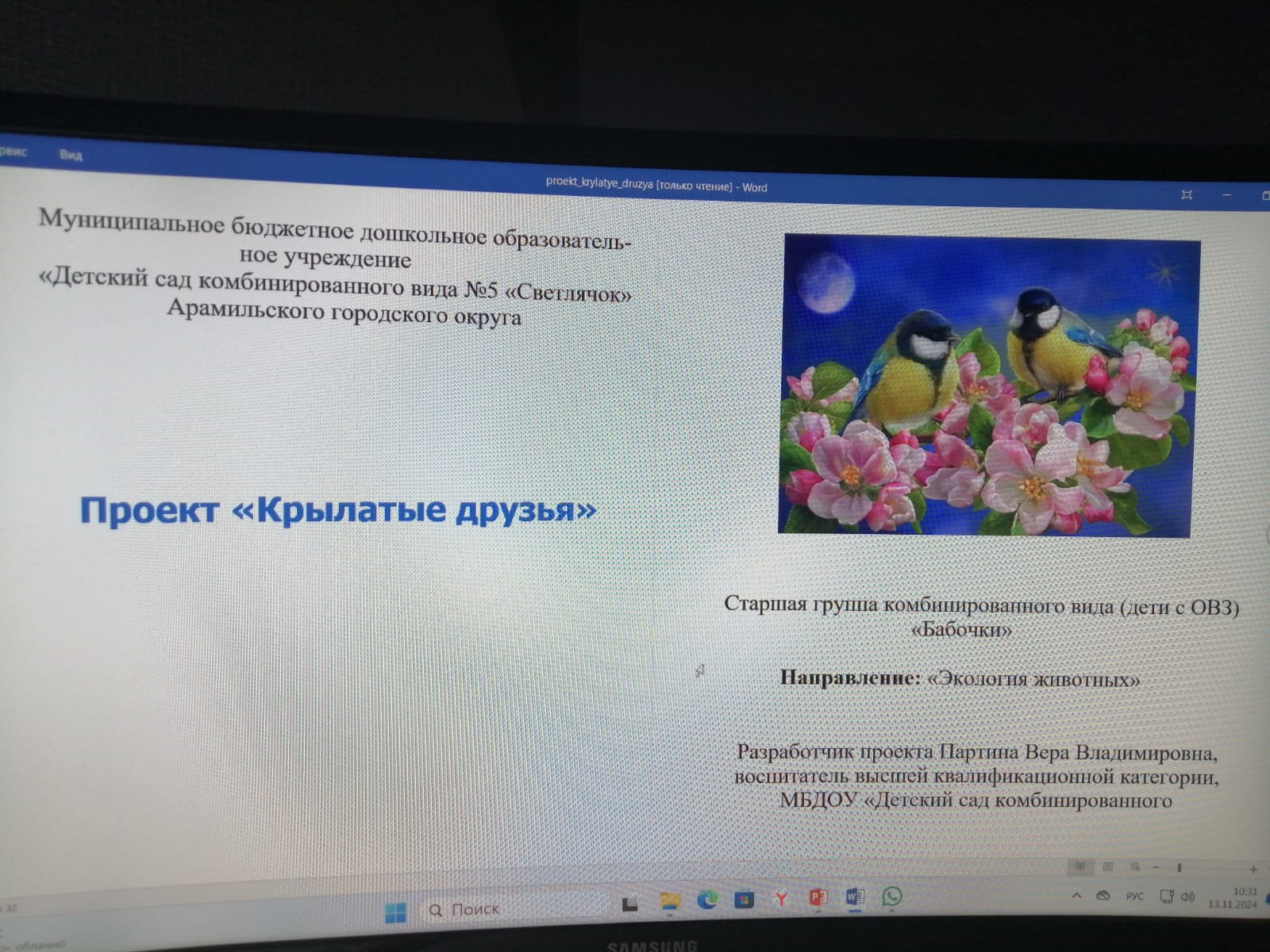 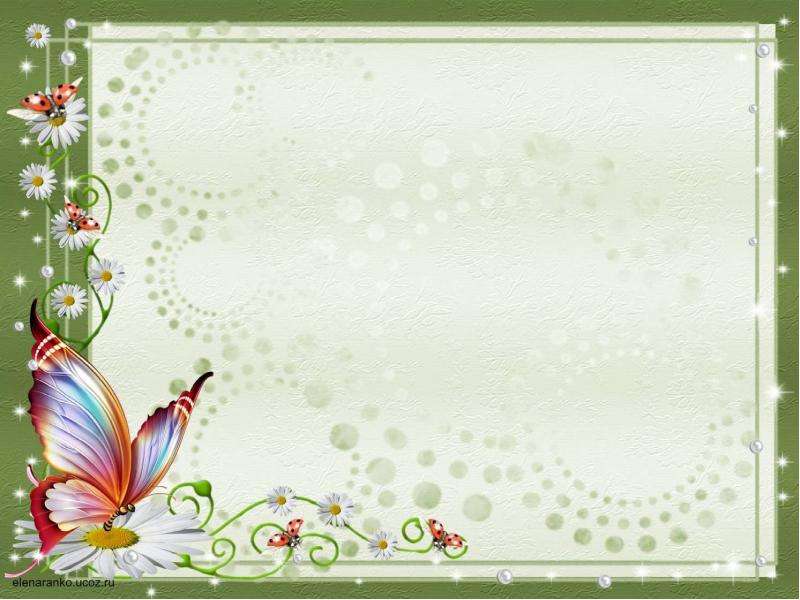 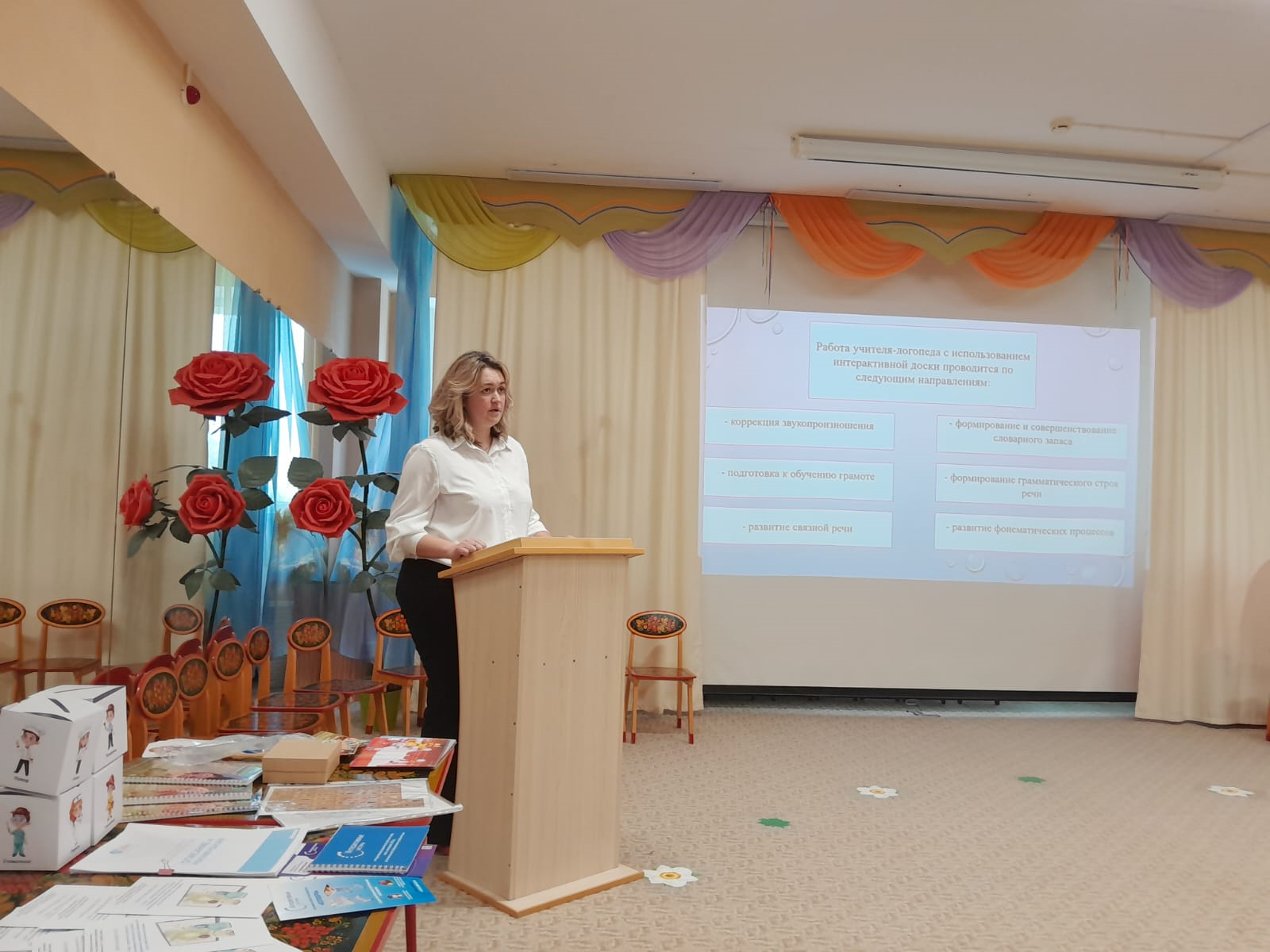 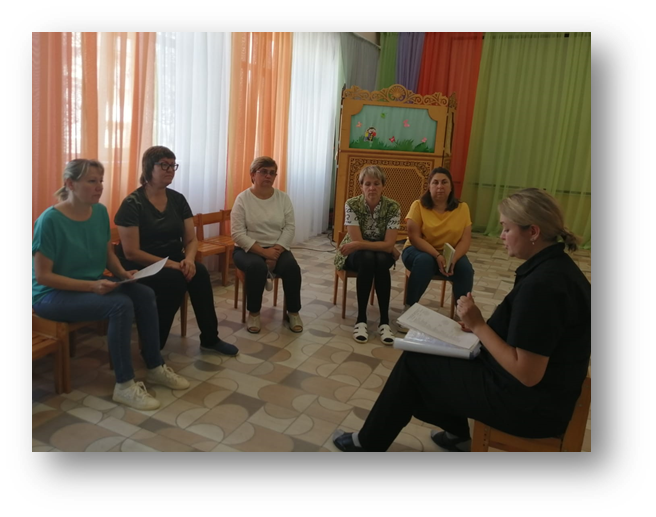 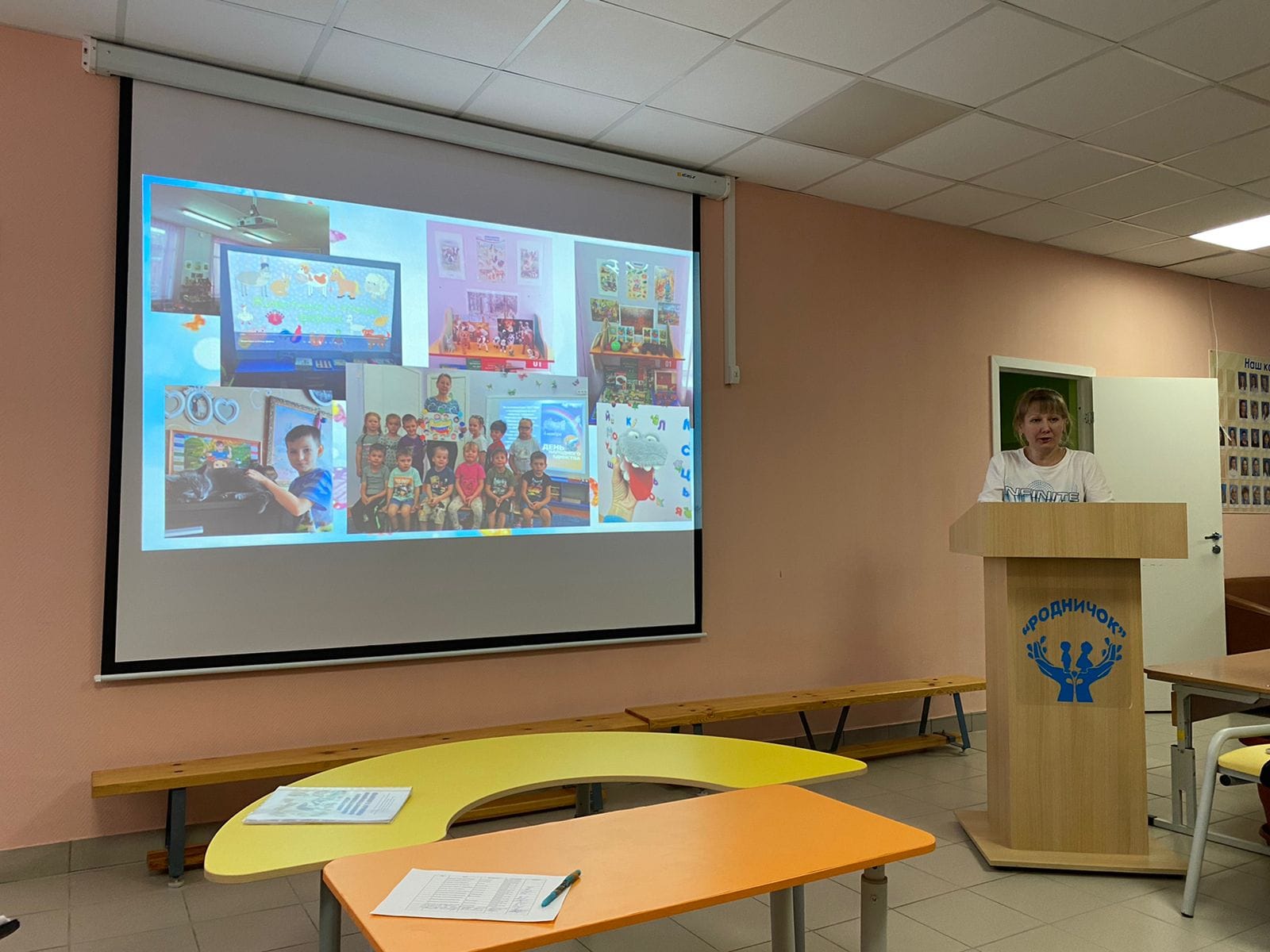 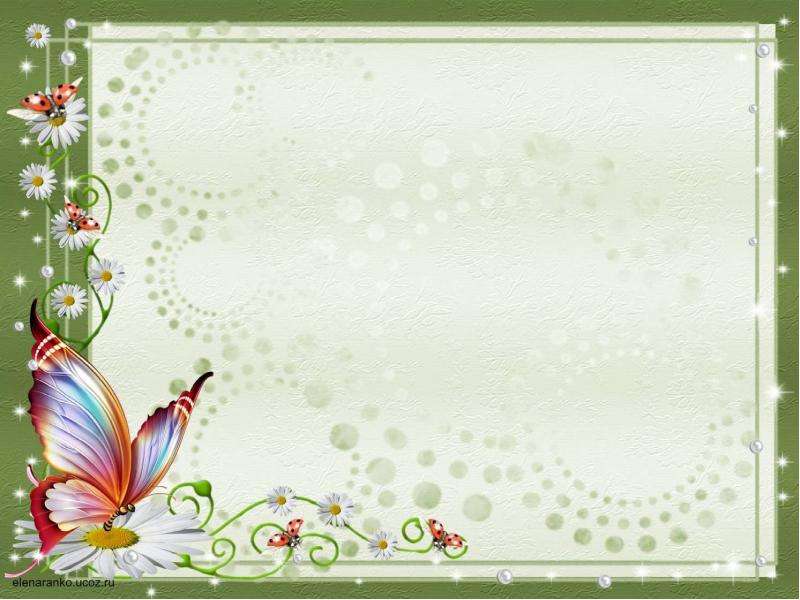 Эффективность работы с родителями воспитанников подтверждается ростом их заинтересованности в сотрудничестве с ДУ, повышением уровня психолого-педагогической компетентности, умении правильно взглянуть на ситуацию, оценить ее, находить приемлемые  пути решения.
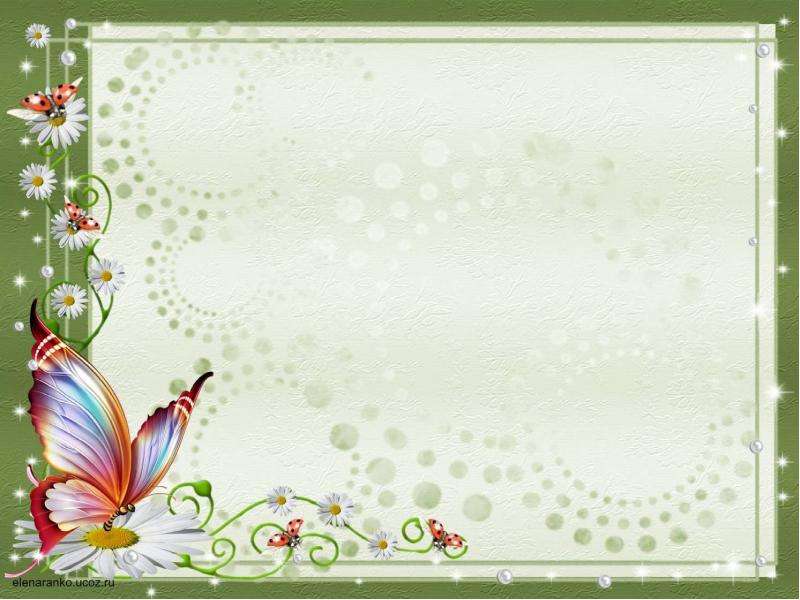 Тренинг «Нетрадиционные способы выполнения артикуляционной и дыхательной гимнастики»